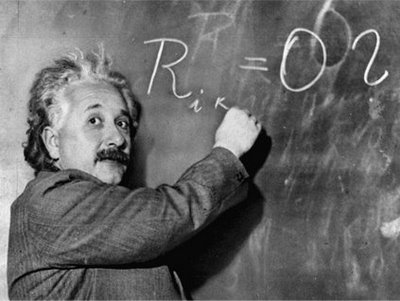 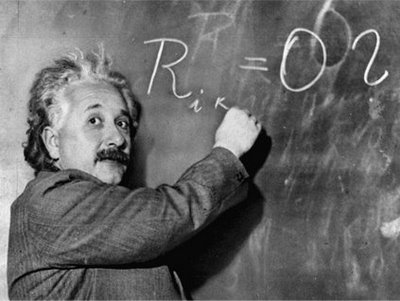 Unit 1: Trade Theory
Internal Economies of Scale
2/10/2012
Definitions
internal economies of scale –
cost per unit of output
depends on the size of a firm
(a firm’s average cost
decreases with more output)
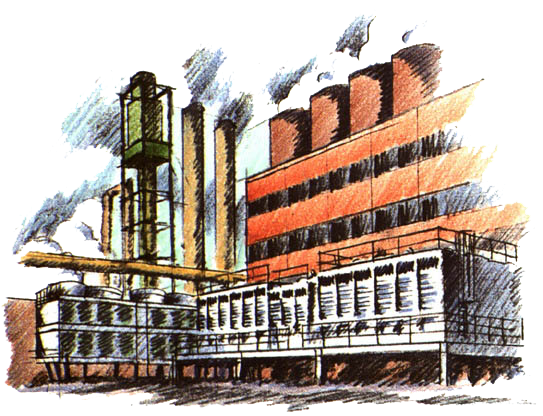 Definitions
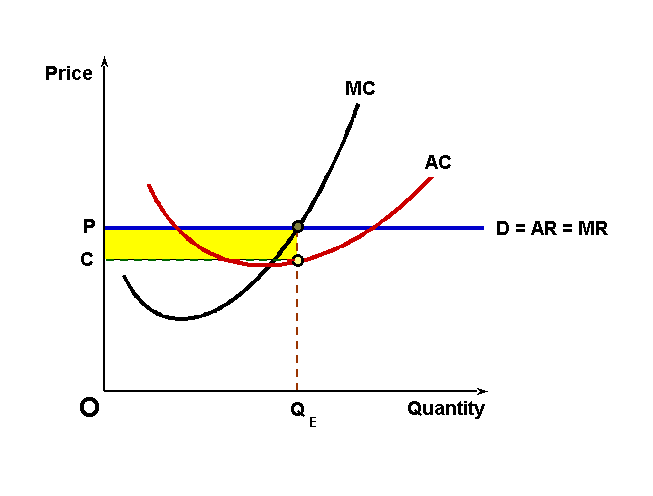 perfect competition –
firms are price takers;
firms face horizontal
demand curves
Definitions
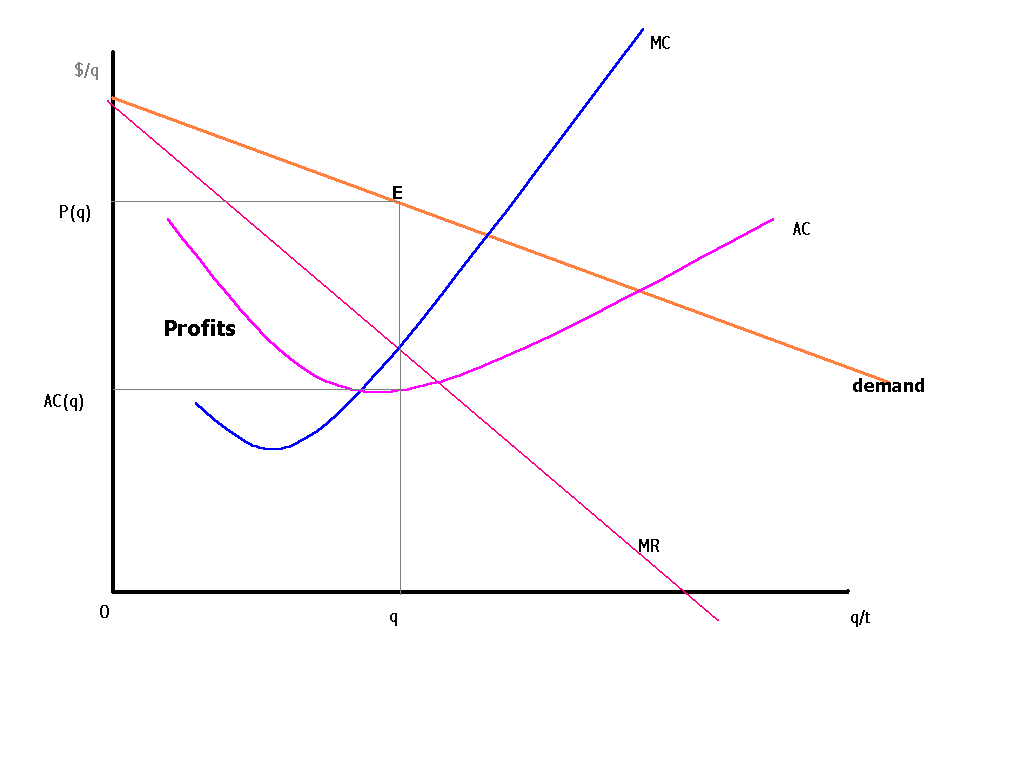 imperfect competition –
firms are price setters;
firms face downward
sloping demand curves
Definitions
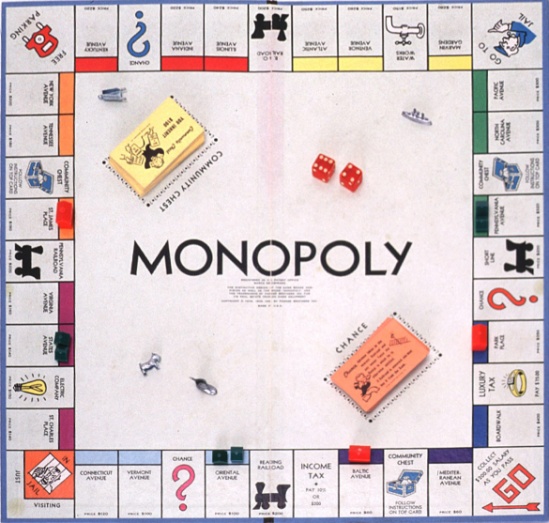 pure monopoly –
industry with only 1 firm

oligopoly –
industry with only a few firms
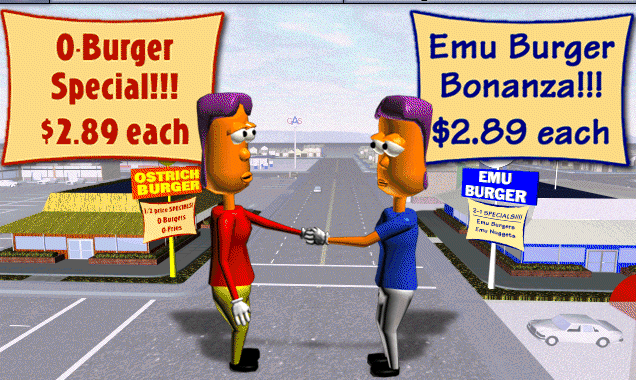 Definitions
Definitions
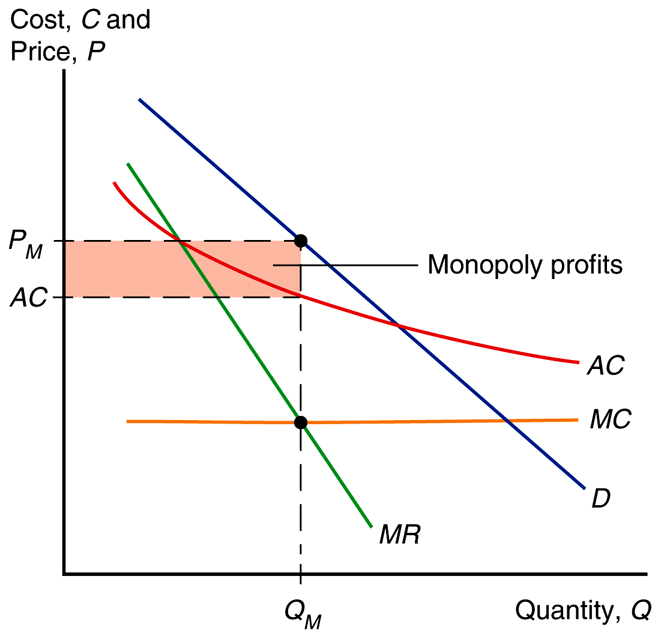 marginal revenue –
revenue from producing an
additional unit of output

marginal cost –
cost of producing an
additional unit of output
Krugman
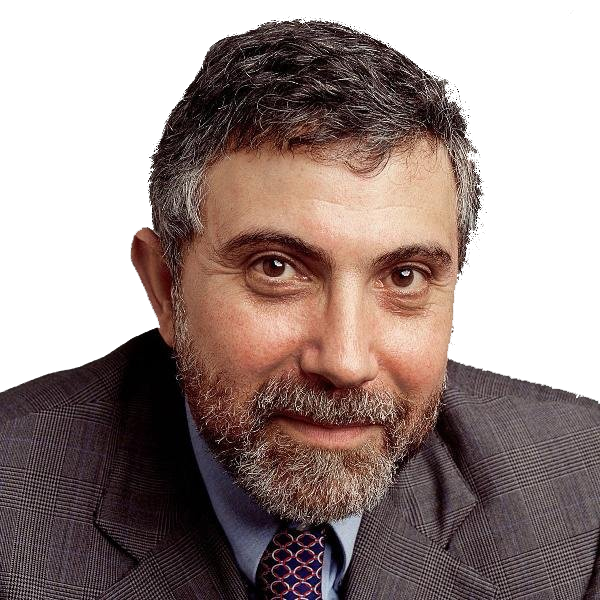 Krugman (the textbook author) won the Nobel prize in economics for showing trade is caused not only by comparative advantages, but also by external and internal economies of scale.
Internal Economies of Scale
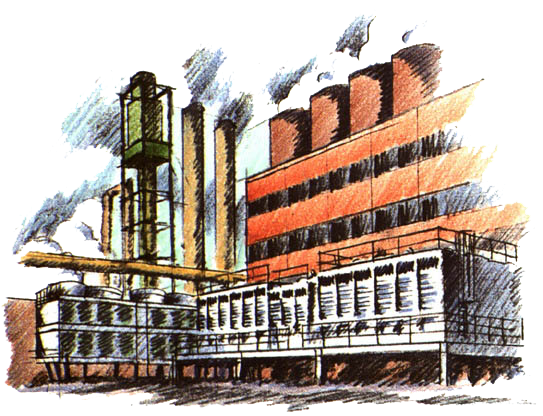 Internal economies of scale result when large firms have a cost advantage over small firms
(a firm’s average cost decreases the more output it produces).
Internal Economies of Scale
Unlike perfect competition,
goods are differentiated from
each other and there are other differences across firms.

Integration causes the better-performing firms to thrive and expand, while the worse-performing firms contract.
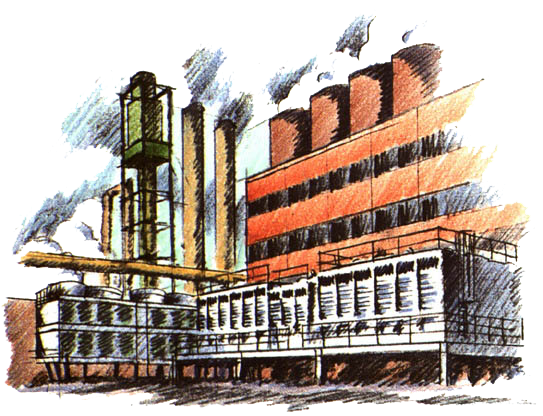 Internal Economies of Scale
This is an additional source
of gains from trade:
As production is concentrated toward better-performing firms (larger firms with lower AC),
the overall efficiency of the industry improves.
(a.k.a., Smithean)
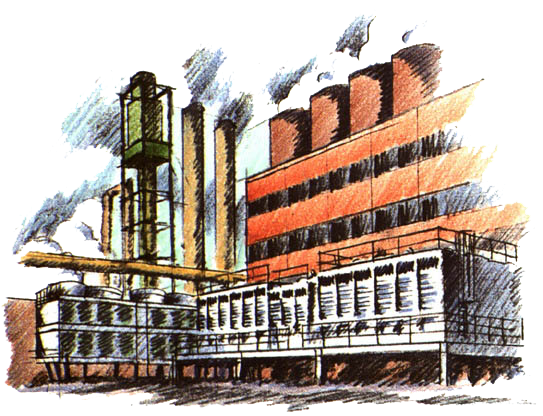 Internal Economies of Scale
In imperfect competition, firms are aware that they can influence the prices of their products and that they can sell more only by reducing their price (they are price setters). 

Thus there are only a few producers or goods are differentiated
(rather than homogenous).
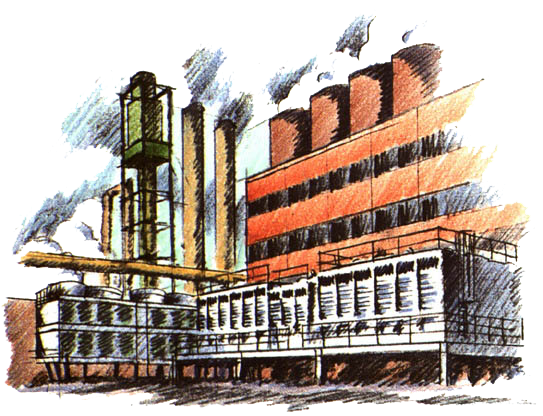 Monopoly Review
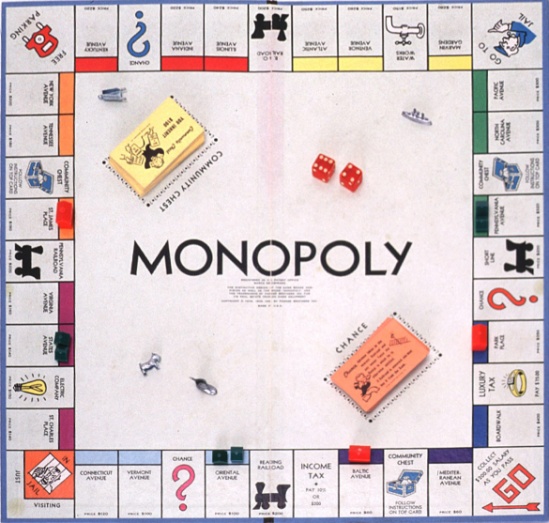 pure monopoly –
industry with only 1 firm

oligopoly –
industry with only a few firms
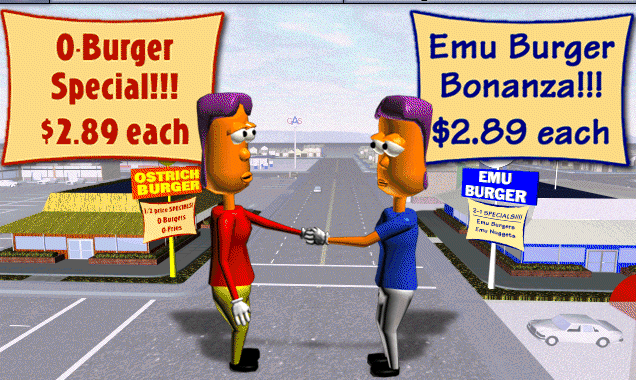 Monopoly Review
"Now let me state the present rules,"
The lawyer then went on,
"These very simple guidelines,
You can rely upon:

You're gouging on your prices if
You charge more than the rest.
But it's unfair competition if
You think you can charge less!
A second point that we would make
To help avoid confusion...
Don't try to charge the same amount,
That would be Collusion!

You must compete. But not too much,
For if you do you see,
Then the market would be yours -
And that's Monopoly!"

- R.W. Grant
Monopoly Review
Fig. 8-1: Monopolistic Pricing
and Production Decisions
In imperfectly competitive industries, marginal revenue is less than price (to sell more, a firm must lower the price of all units, not just additional ones).

Therefore the MR curve
lies below the D curve.
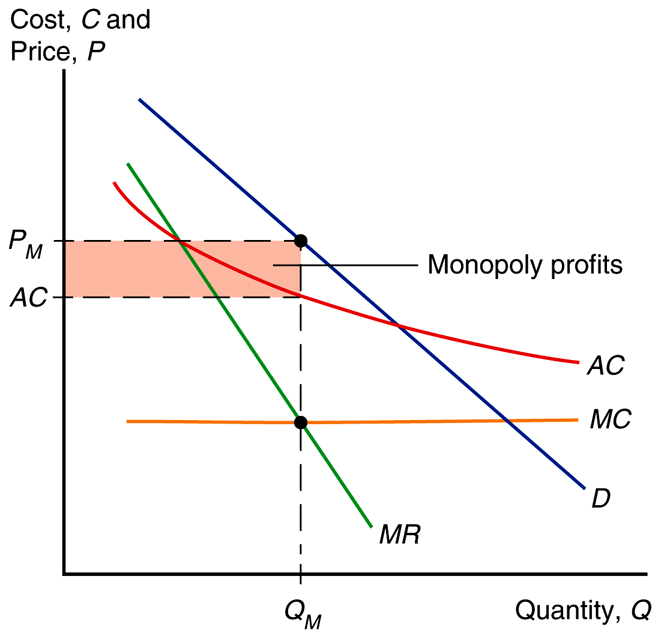 Monopoly Review
Fig. 8-1: Monopolistic Pricing
and Production Decisions
marginal revenue –
revenue from producing an
additional unit of output

marginal cost –
cost of producing an
additional unit of output
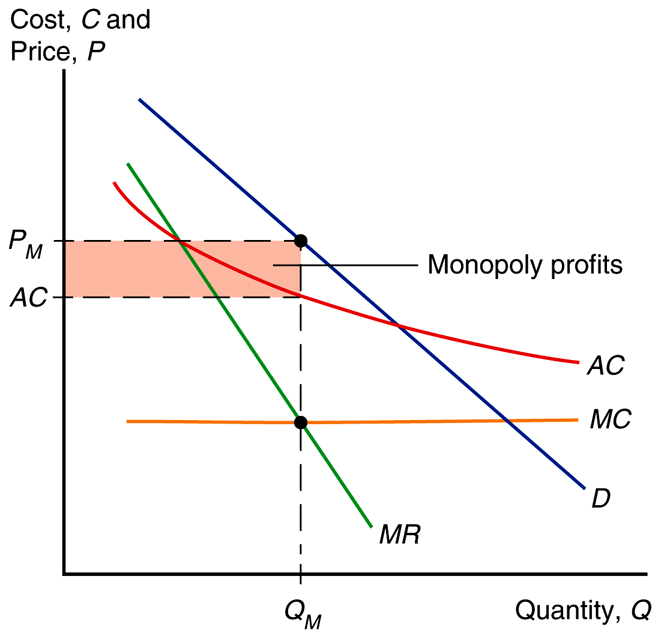 Monopoly Review
Fig. 8-1: Monopolistic Pricing
and Production Decisions
Demand
Q = A – BP

Q ≡ units produced
P ≡ price per unit
A & B ≡ constants
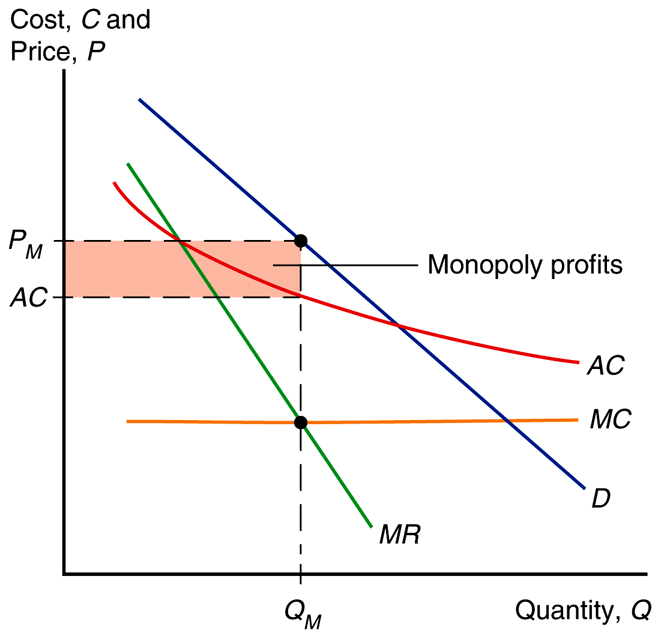 Monopoly Review
Fig. 8-1: Monopolistic Pricing
and Production Decisions
Marginal Revenue
MR = P – Q/B

MR ≡ marginal revenue
Q ≡ units produced
P ≡ price per unit
B ≡ constant
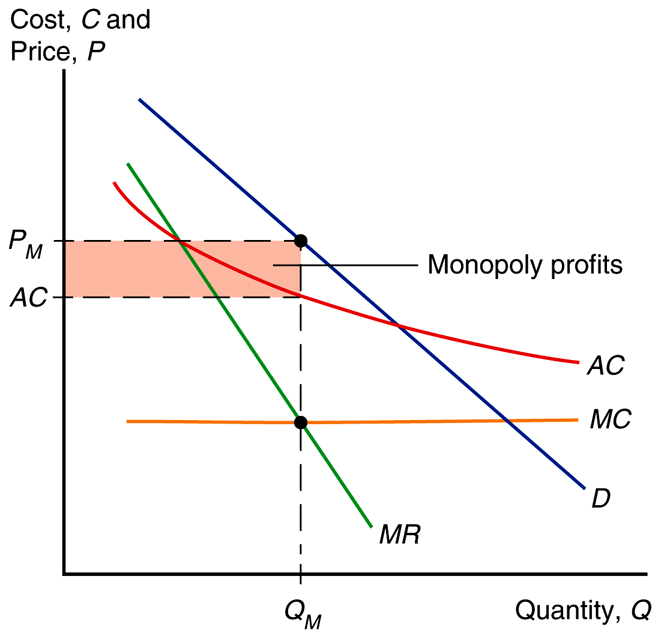 Monopoly Review
Fig. 8-1: Monopolistic Pricing
and Production Decisions
Total Cost
C = F + cQ

C ≡ total costs
F ≡ fixed costs
c ≡ marginal cost per unit
Q ≡ units produced
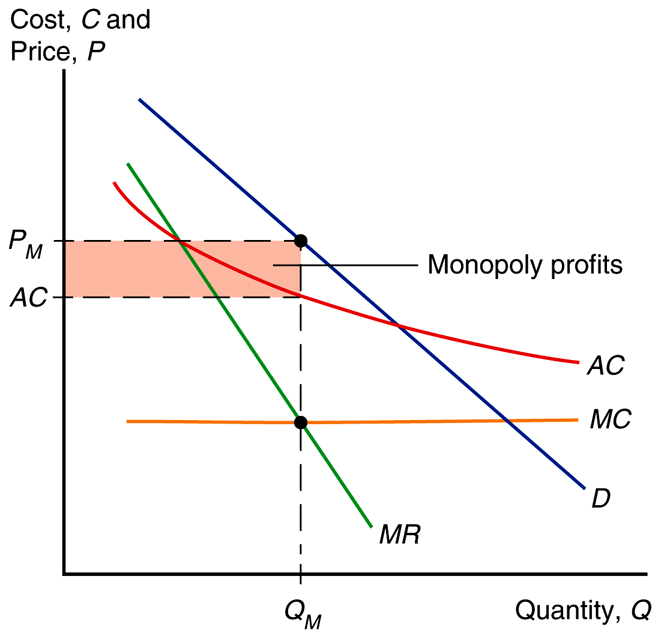 Monopoly Review
Fig. 8-1: Monopolistic Pricing
and Production Decisions
Average Cost
AC = C/Q = F/Q + c

AC ≡ average costs
C ≡ total costs
F ≡ fixed costs
c ≡ marginal cost per unit
Q ≡ units produced
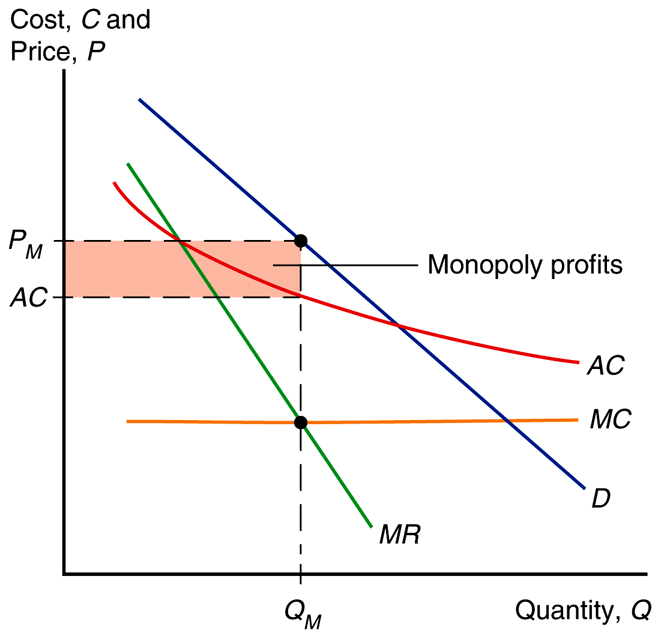 Monopoly Review
Fig. 8-2: Average Versus Marginal Cost
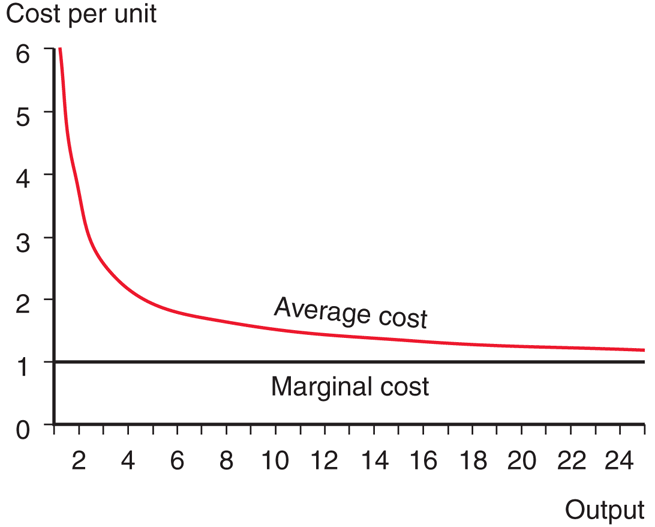 Larger firms are more
efficient because average
cost falls as output rises
(internal economies of scale).
Monopoly Review
Profit is maximized when marginal revenue = marginal cost.

At the intersection of the MC and MR curves, the revenue gained from selling an extra unit equals the cost of producing that unit.
 
Monopoly profits are earned (shaded box) because P > AC.
Fig. 8-1: Monopolistic Pricing
and Production Decisions
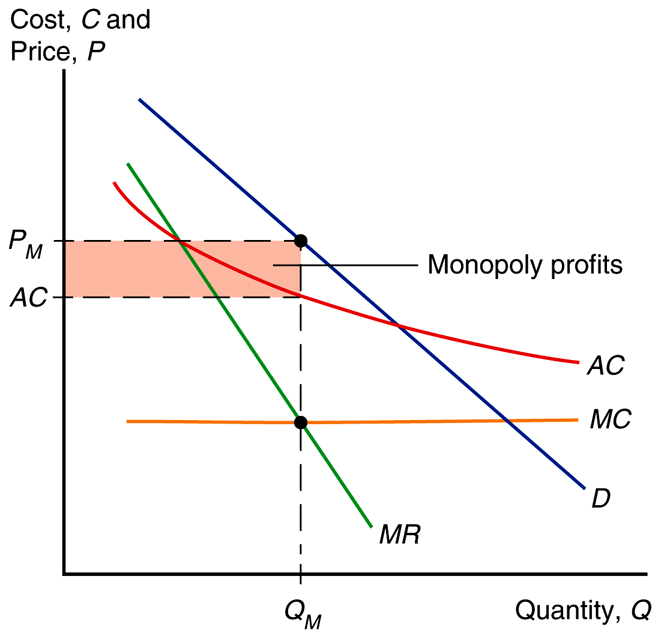 Monopolistic Competition
Monopolistic competition is a simple model of an imperfectly competitive industry.

Assumptions
Firms differentiate their products from competitors.
Firms take prices charged by rivals as given.
Fig. 8-3: Equilibrium in a Monopolistically Competitive Market
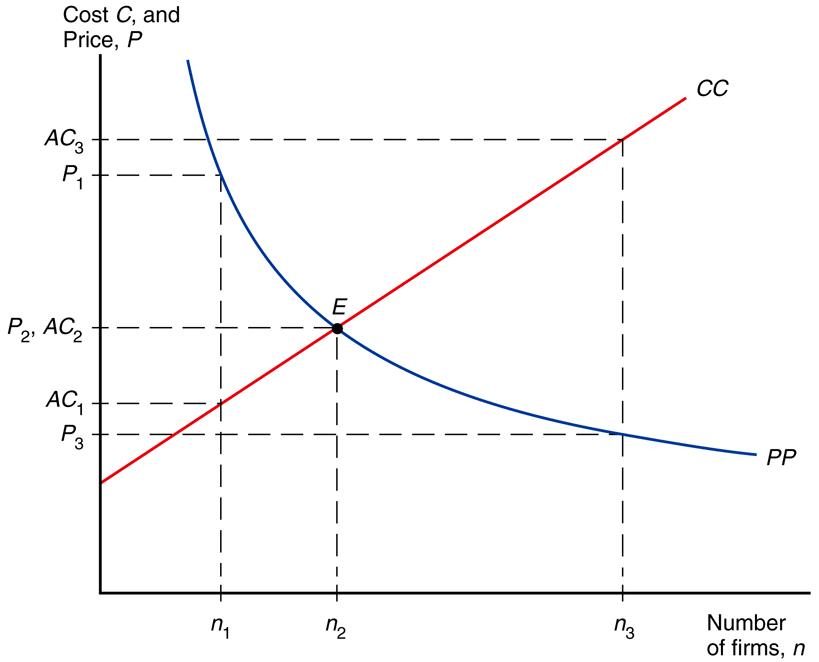 Monopolistic Competition
Fig. 8-3: Equilibrium in a Monopolistically Competitive Market
Firm sales are positively related to industry sales, competitors’ price;
firm sales are negatively related to the number of firms and the firm’s price.

S↑ → Q↑, PC↑ → Q↑,
n↑ → Q↓, P↑ → Q↓
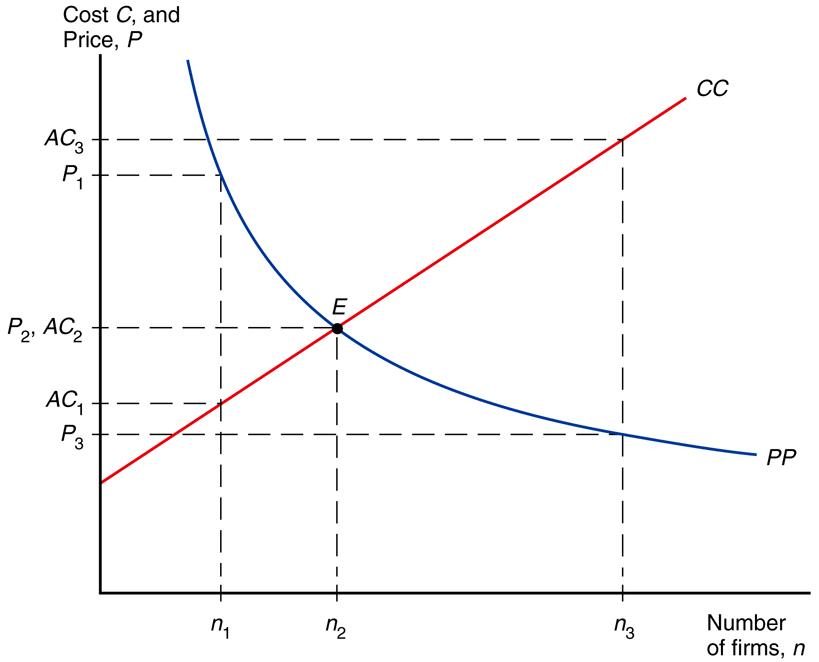 Monopolistic Competition
Fig. 8-3: Equilibrium in a Monopolistically Competitive Market
Model
Q = S[1/n – b(P – PC)]

Q ≡ firm units sold
S ≡ total sales by the industry
n ≡ # of firms in the industry
b ≡ sales/price responsiveness
P ≡ price charged by firm
PC ≡ competitors’ price
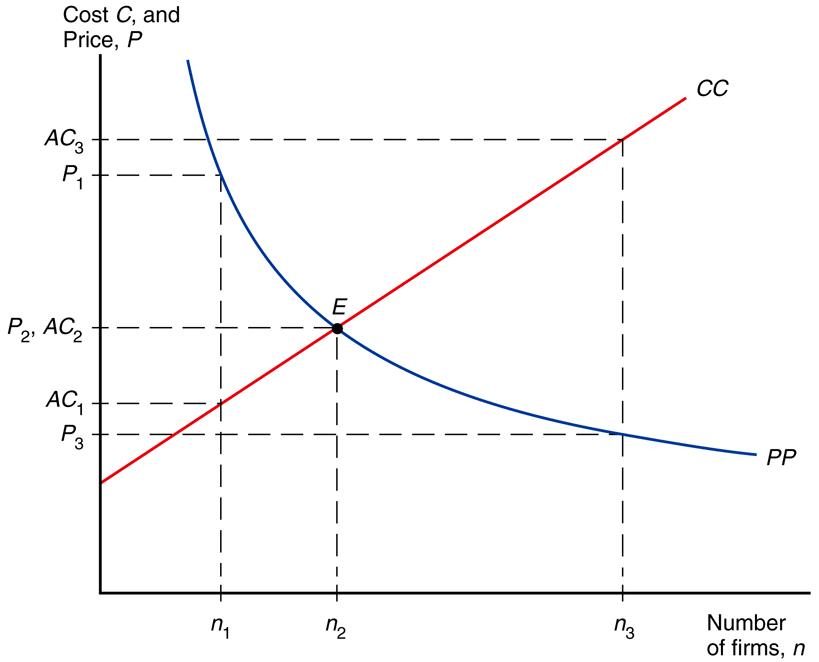 Monopolistic Competition
Fig. 8-3: Equilibrium in a Monopolistically Competitive Market
Assume that firms are symmetric: all firms face the same demand function and have the same cost function.

All firms should charge the same price and have equal share of the market  Q = S/n
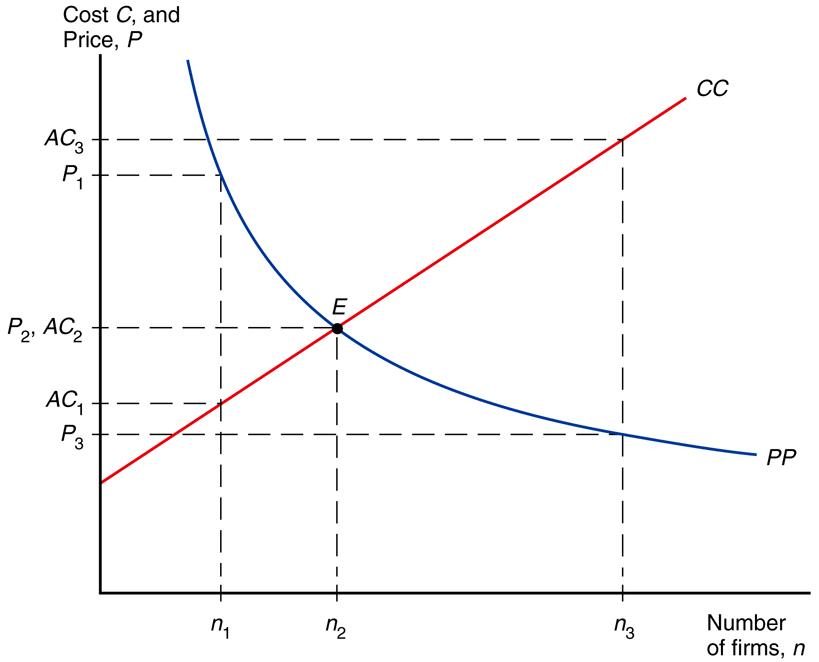 Monopolistic Competition
Fig. 8-3: Equilibrium in a Monopolistically Competitive Market
Average Costs
AC = C/Q = F/Q + c
AC = F/(S/n) + c
AC = n(F/S) + c

Average costs depends on the size of the market and the number of firms.
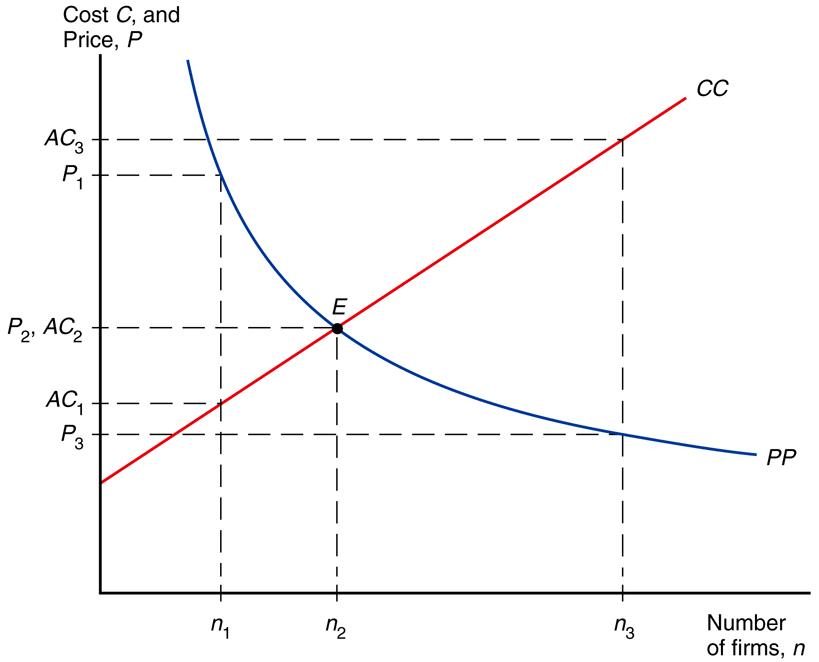 Monopolistic Competition
AC = n(F/S) + c

As # of firms n increases, the AC increases for each firm because each produces less.

As total sales of the industry S increases, AC decreases for each firm because each produces more.
Fig. 8-3: Equilibrium in a Monopolistically Competitive Market
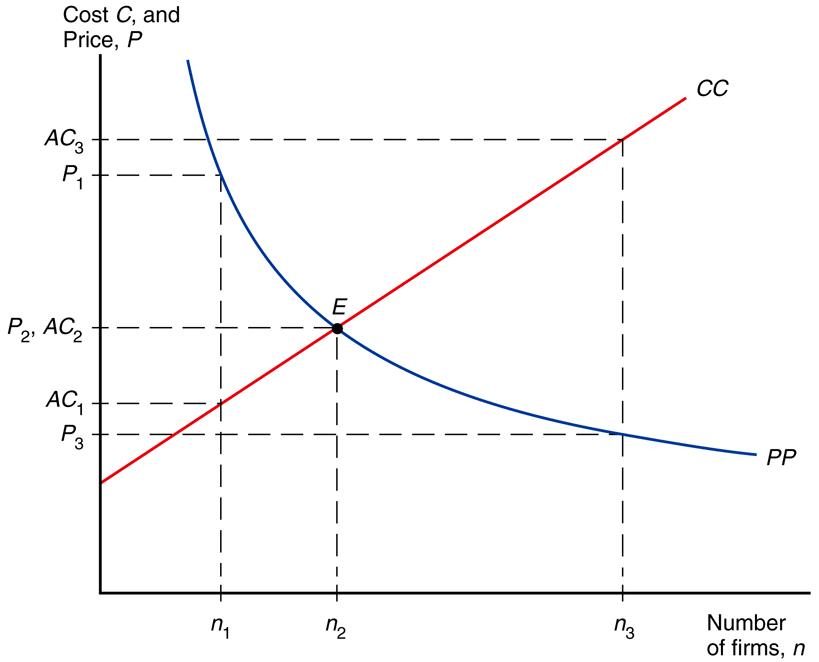 Monopolistic Competition
Fig. 8-3: Equilibrium in a Monopolistically Competitive Market
Demand
Q = A – BP

Q ≡ firm units sold
A ≡ constant
B ≡ constant

Assume firms face linear demand functions.
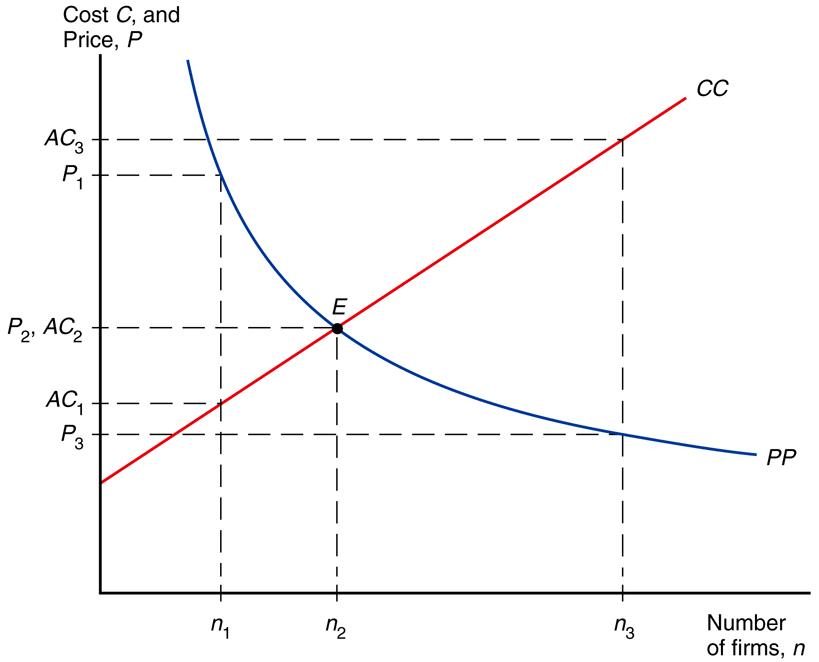 Monopolistic Competition
Fig. 8-3: Equilibrium in a Monopolistically Competitive Market
Demand
Q = A – BP
Q = S[1/n – b(P – PC)]
Q = (S/n + SbPC) – SbP

Model demand function was similar to linear demand.
Rearrange to find A & B.
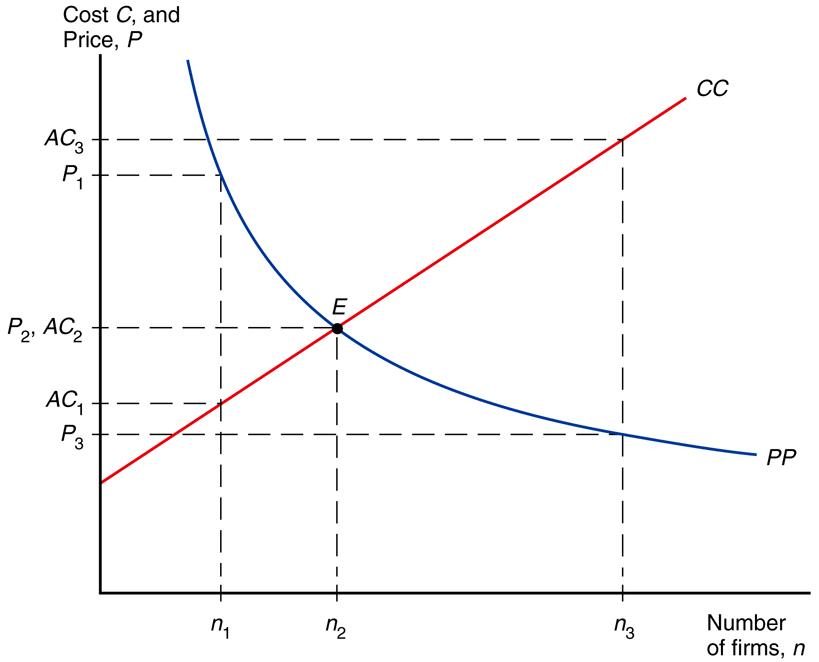 Monopolistic Competition
Fig. 8-3: Equilibrium in a Monopolistically Competitive Market
Demand
Q = A – BP
Q = (S/n + SbPC) – SbP

A = S/n + SbPC
B = Sb
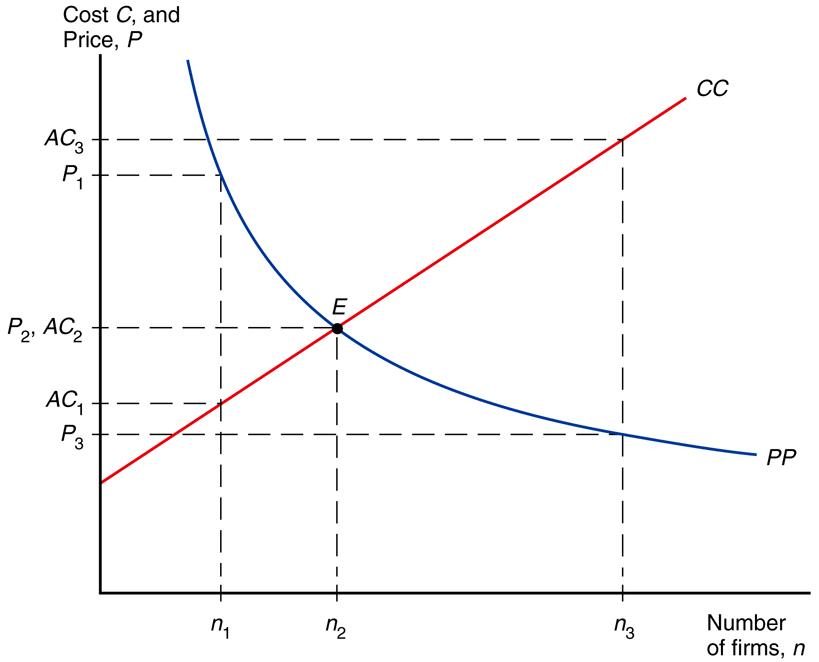 Monopolistic Competition
Profit Maximization
MR = MC
P – Q/B = c
P – Q/(Sb) = c

When firms maximize profits, they should produce until marginal revenue equals marginal cost.
Fig. 8-3: Equilibrium in a Monopolistically Competitive Market
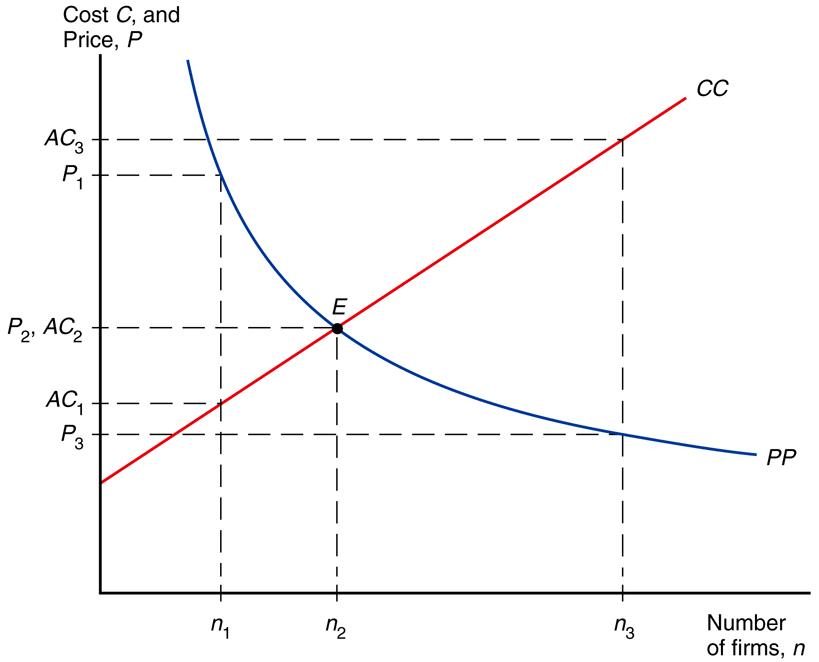 Monopolistic Competition
Profit Maximization
P – Q/(Sb) = c
P = c + Q/(Sb)
P = c + (S/n)/(Sb)
P = c + 1/(nb)

Rearrange in terms of price.
Then plugin Q = S/n.
Fig. 8-3: Equilibrium in a Monopolistically Competitive Market
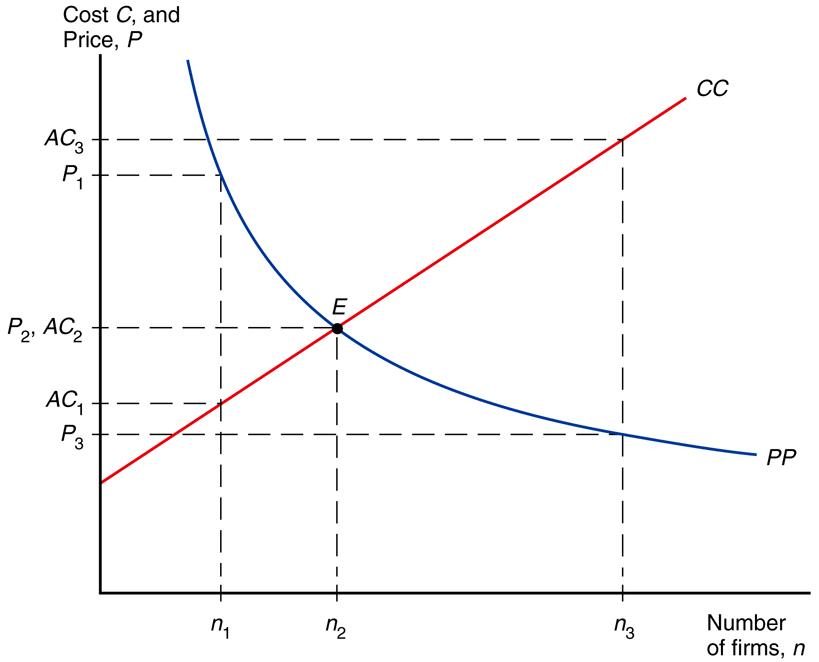 Monopolistic Competition
Fig. 8-3: Equilibrium in a Monopolistically Competitive Market
Profit Maximization
P = c + 1/(nb)

As the # of firms increases, the price that each firm charges decreases because of increased competition.
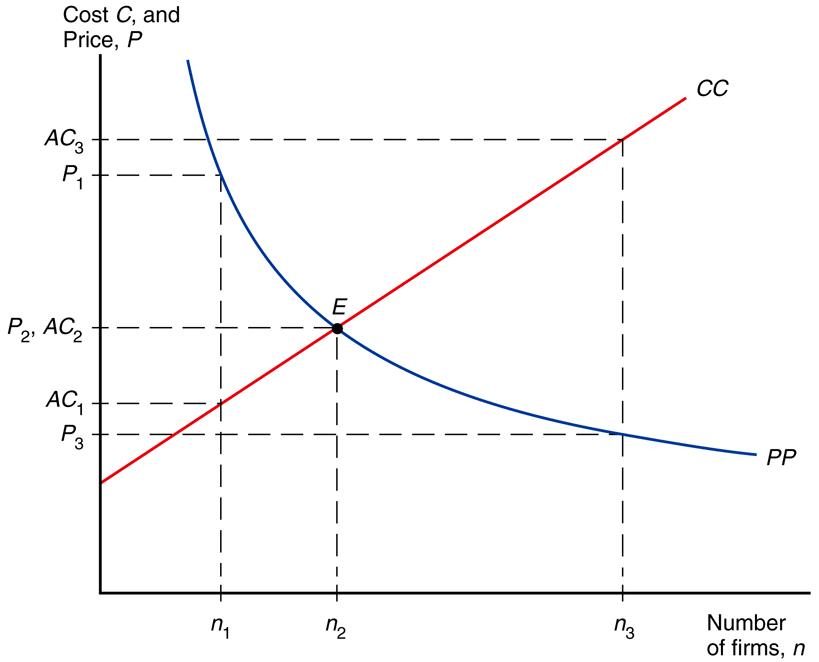 Monopolistic Competition
Fig. 8-3: Equilibrium in a Monopolistically Competitive Market
Equilibrium # of firms
AC = P

If AC > P, firms will leave
firms take losses
If AC < P, firms will enter
firms make profits
If AC = P, equilibrium
firms break even
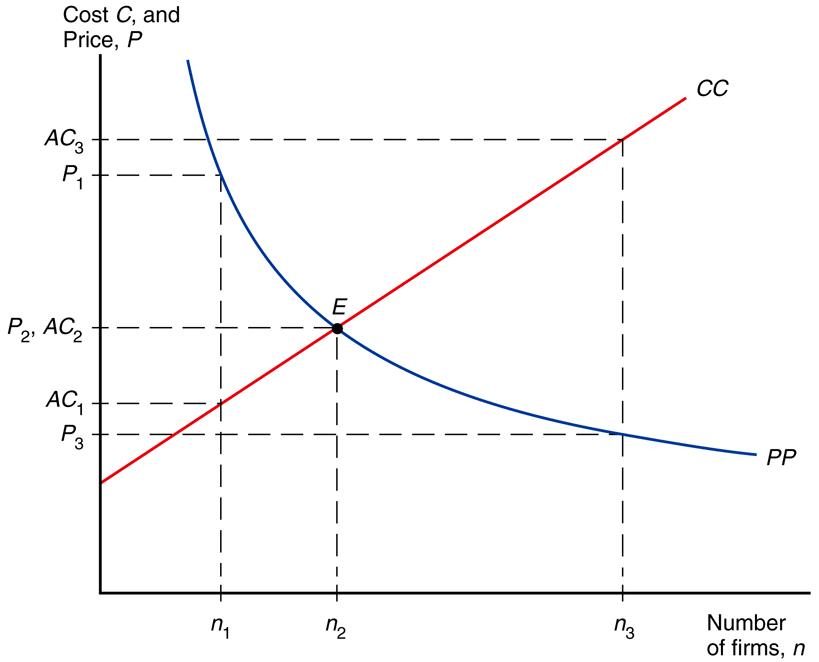 Monopolistic Competition
Equilibrium # of firms
AC = P
n(F/S) + c = c + 1/(nb)

The price that firms charge P decreases as n rises; the average cost that firms pay increases as n rises.

(See graph on left.)
Fig. 8-3: Equilibrium in a Monopolistically Competitive Market
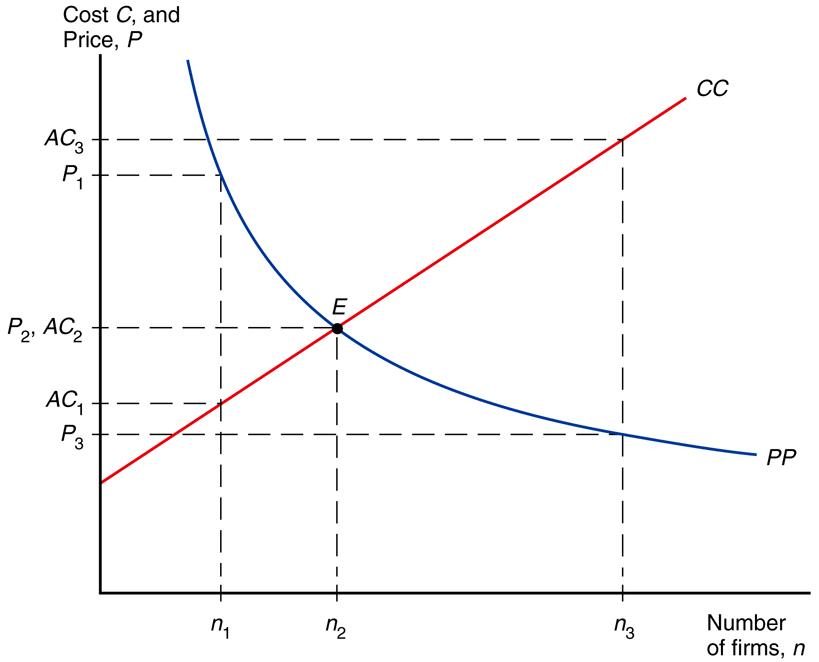 Trade w/ Monopolistic Comp.
Fig. 8-4: Effects of a Larger Market
Because trade increases market size, trade decreases average cost in an industry monopolistically competitive.

Industry sales increase with trade (S↑ → AC↓).

AC = n(F/S) + c
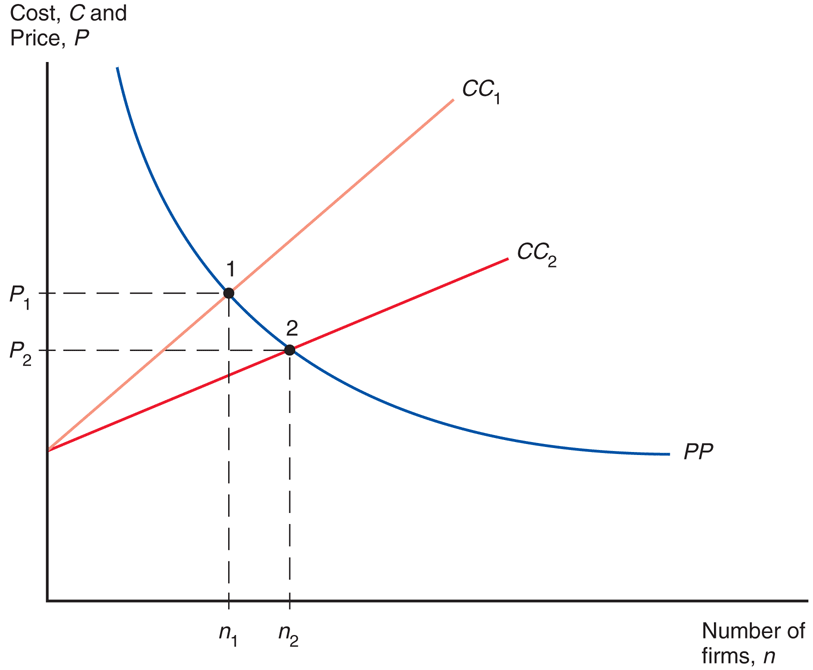 Trade w/ Monopolistic Comp.
Fig. 8-4: Effects of a Larger Market
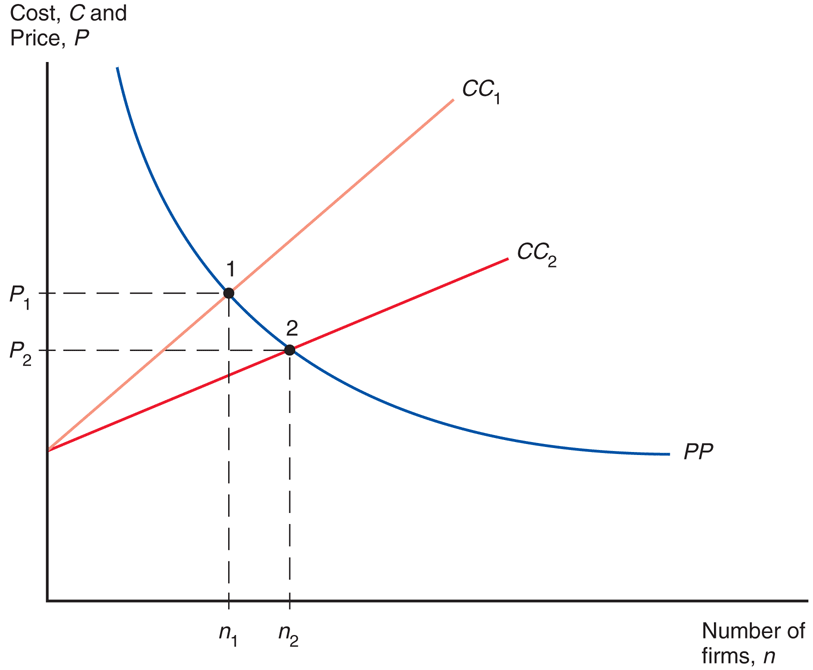 Trade increases consumer welfare in two ways:
The variety of goods available increases.
Price drops because average cost falls.
Trade w/ Monopolistic Comp.
Fig. 8-4: Effects of a Larger Market
As a result of trade, the number of firms in a new international industry is increases relative to each national market.

Integrating markets has the same effects as growth of a single country’s market.
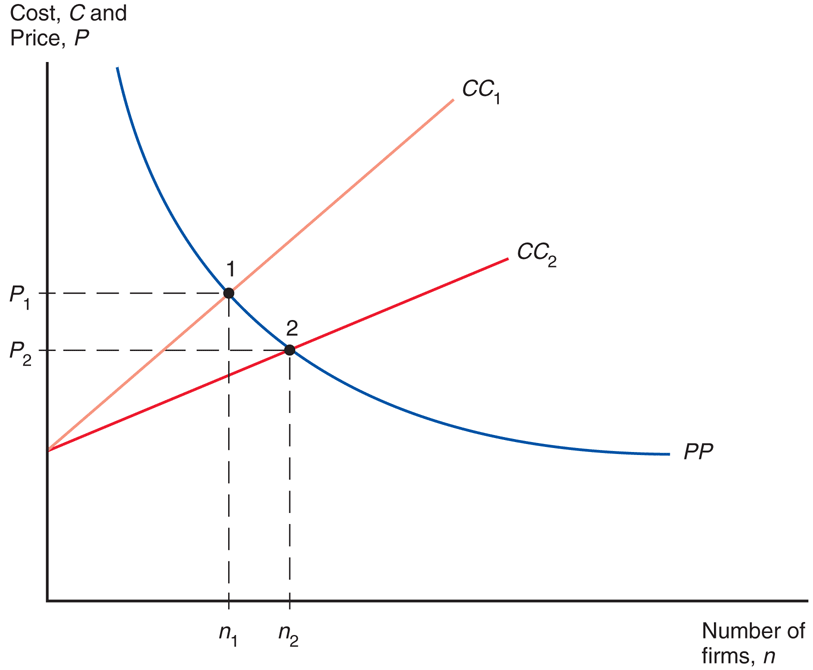 Trade w/ Monopolistic Comp.
a < b < c < a + b
a ≡ # of firms in country A
b ≡ # of firms: country B
c ≡ # of firms: integrated

The new # of firms will be greater than each country’s # of firms in autarky, but less than the 2 countries’ # of firms in autarky totaled.
Fig. 8-4: Effects of a Larger Market
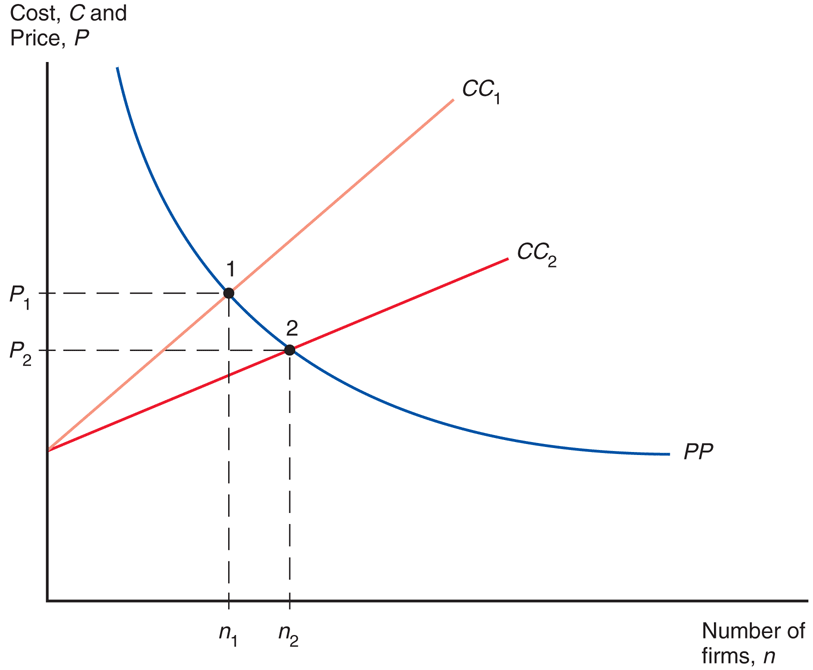 Trade w/ Monopolistic Comp.
Fig. 8-5: Equilibrium in the Automobile Market
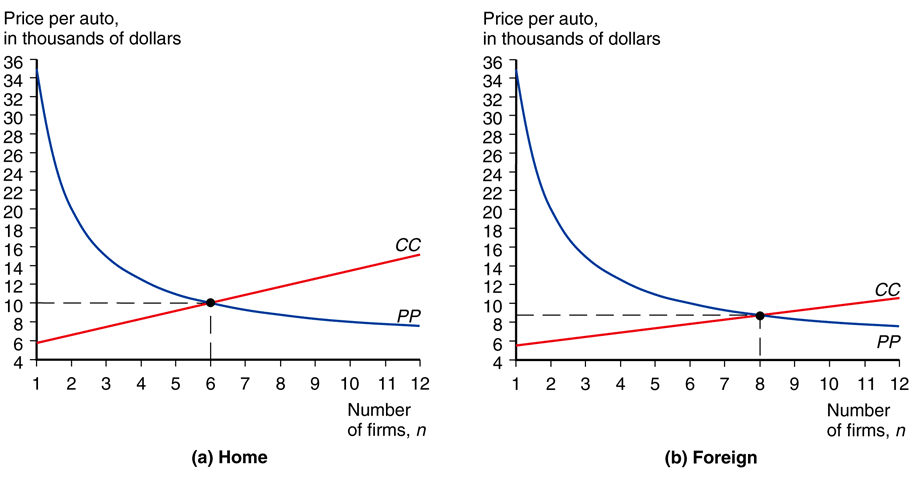 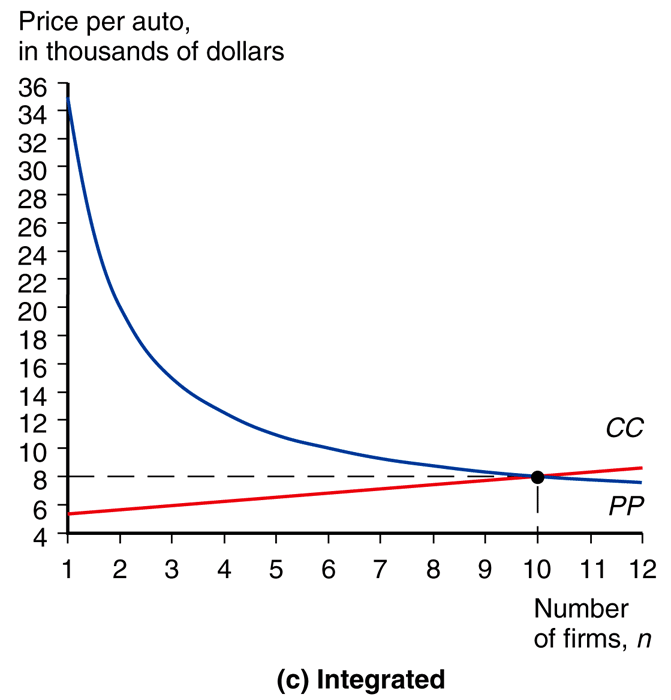 Trade w/ Monopolistic Comp.
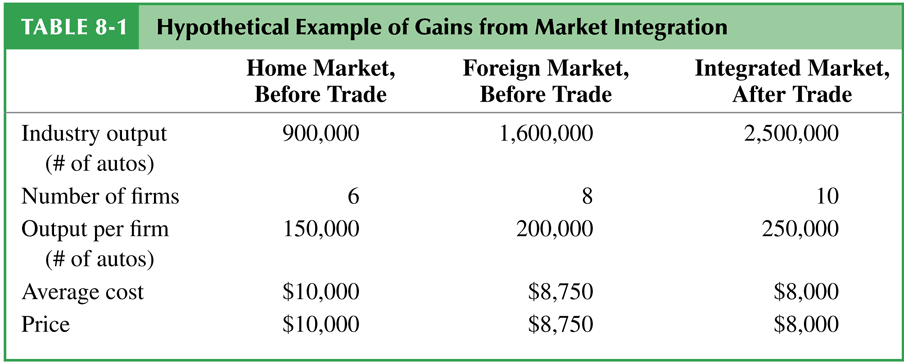 Trade w/ Monopolistic Comp.
Fig. 8-4: Effects of a Larger Market
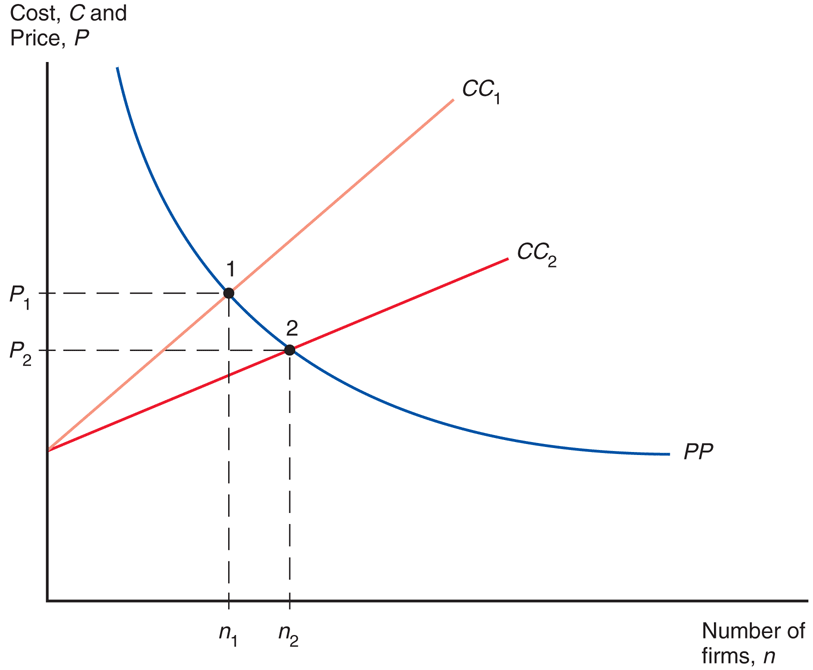 What country firms will locate in when the market is integrated cannot be determined by this model.

(Depends on other factors like comparative advantage.)
Trade w/ Monopolistic Comp.
Fig. 8-4: Effects of a Larger Market
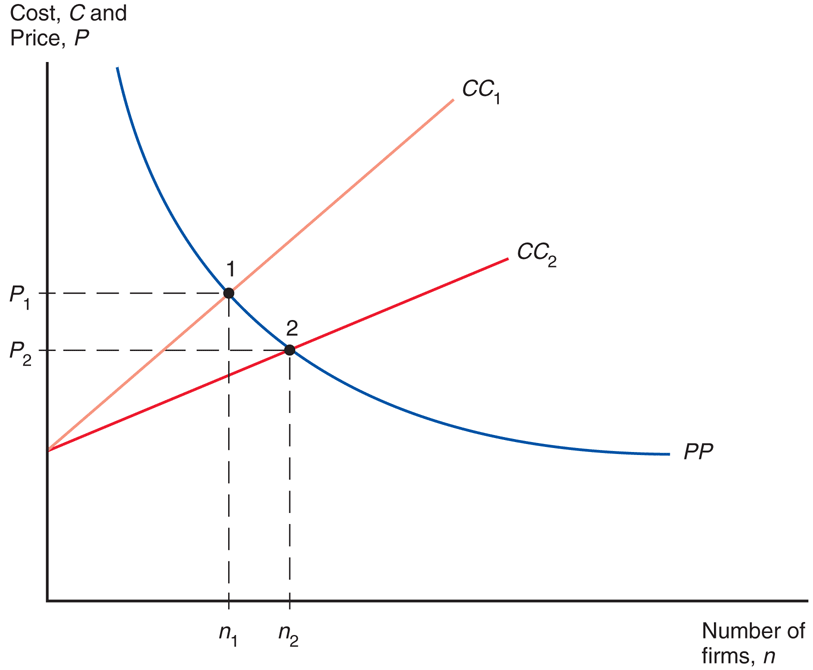 Product differentiation and internal economies of scale lead to trade between similar countries with no comparative advantage differences between them.
Trade w/ Monopolistic Comp.
Fig. 8-4: Effects of a Larger Market
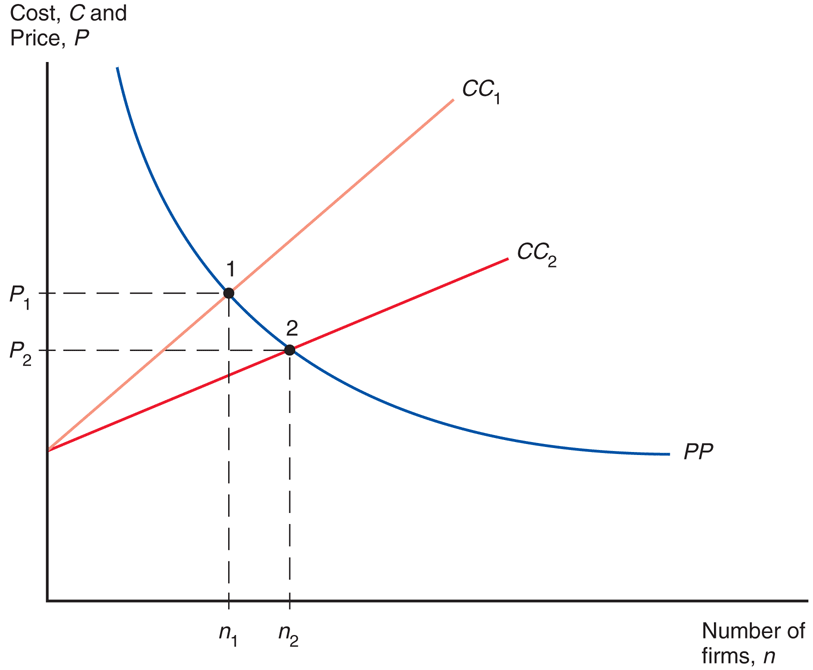 This is a very different kind of trade than the one based on comparative advantage, where each country exports its comparative advantage good because countries often will not specialize.
Intra-Industry Trade
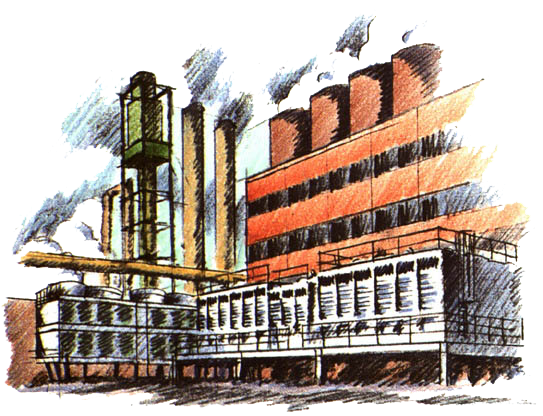 intra-industry trade –
two way exchange of similar goods
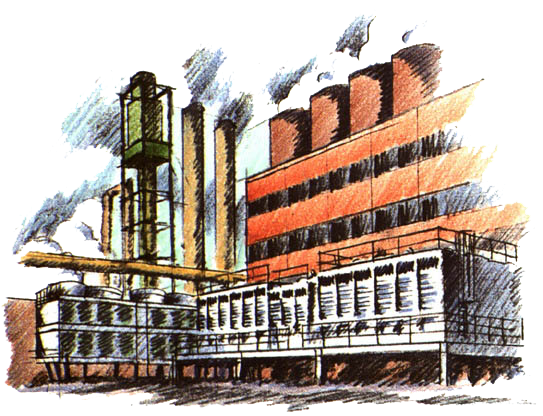 Intra-Industry Trade
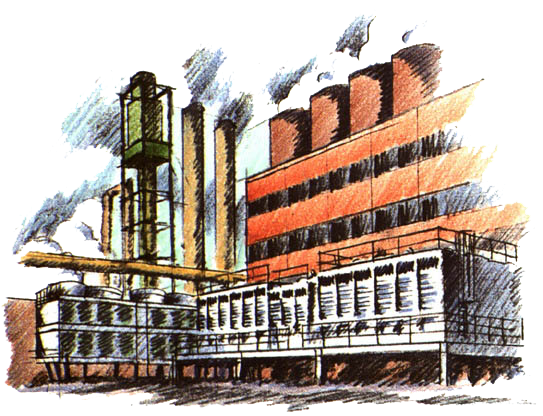 New benefits from trade
more variety at a lower price
firms consolidate production
EoS: lower AC

Small countries gain more from integration than a large countries.
(Larger variety increase, price drop.)
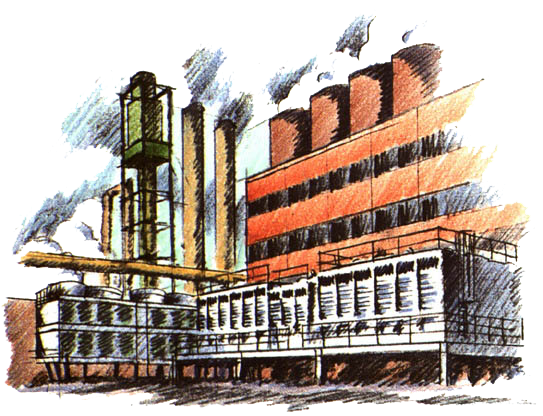 Intra-Industry Trade
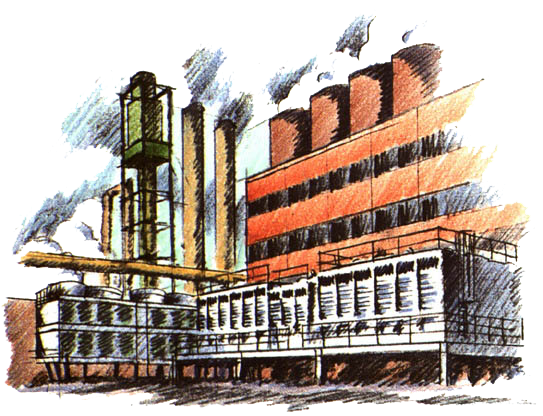 25–50% of world trade is
intra-industry trade.

The lion’s share of intra-industry trade is manufactured goods among advanced industrial nations.
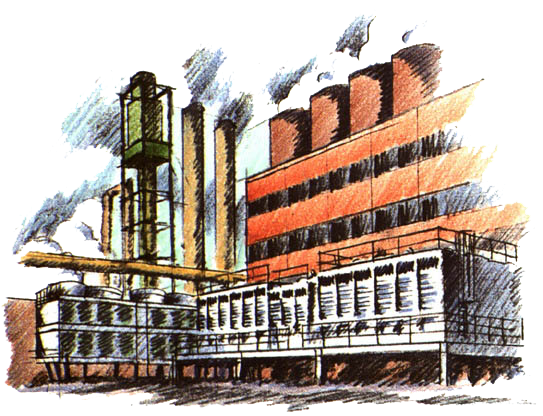 Intra-Industry Trade
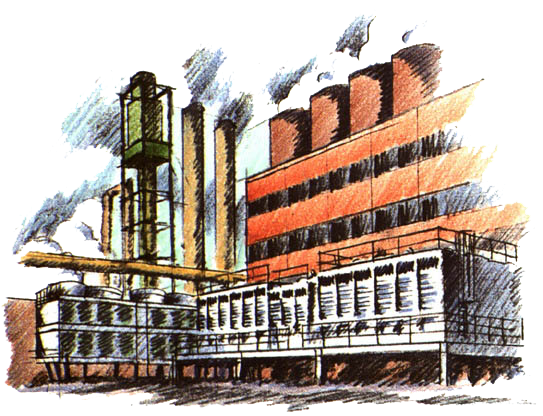 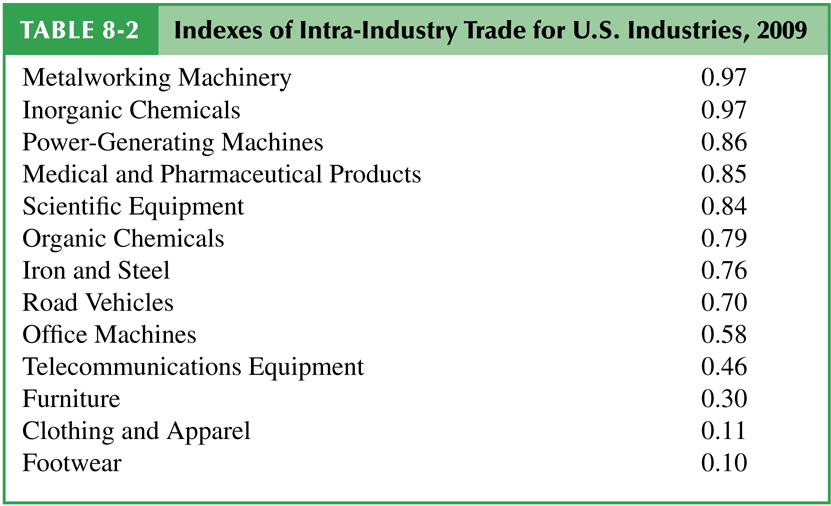 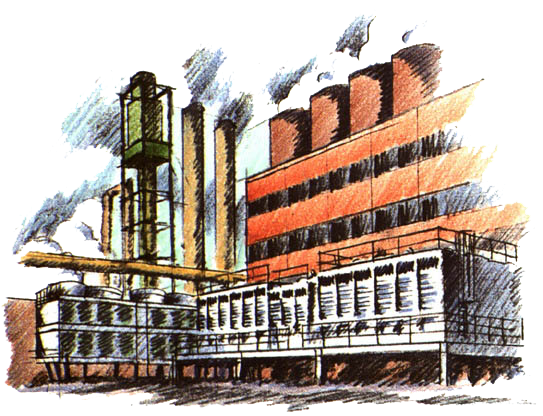 Firm Winners & Losers
Fig. 8-6: Performance Differences Across Firms
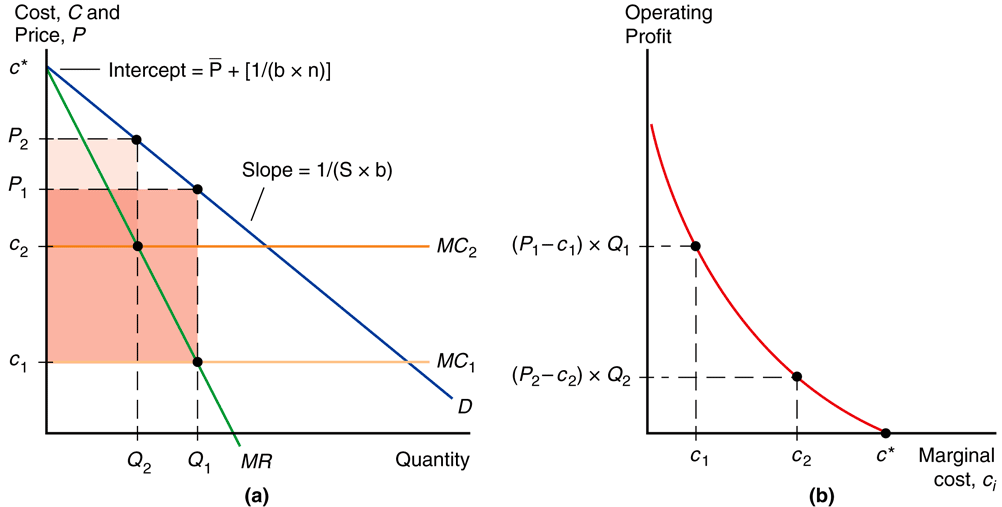 Increased competition hurts the worst-performing firms (high MC) — they are forced to exit.
Firm Winners & Losers
Fig. 8-6: Performance Differences Across Firms
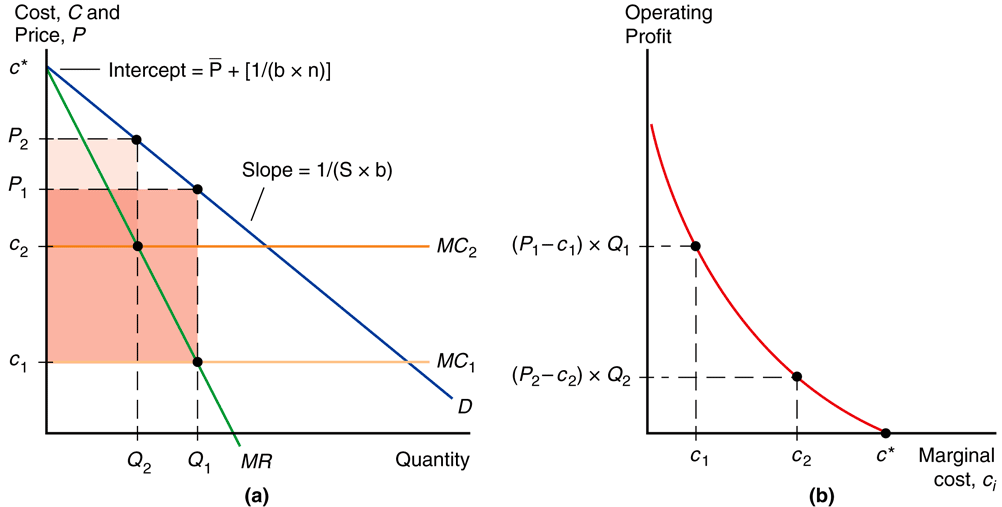 The best-performing firms (low MC) benefit from new sales opportunities and expand the most.
Firm Winners & Losers
Fig. 8-7: Winners and Losers
from Economic Integration
When the better firms expand and the worse ones contract or exit, overall industry performance improves.
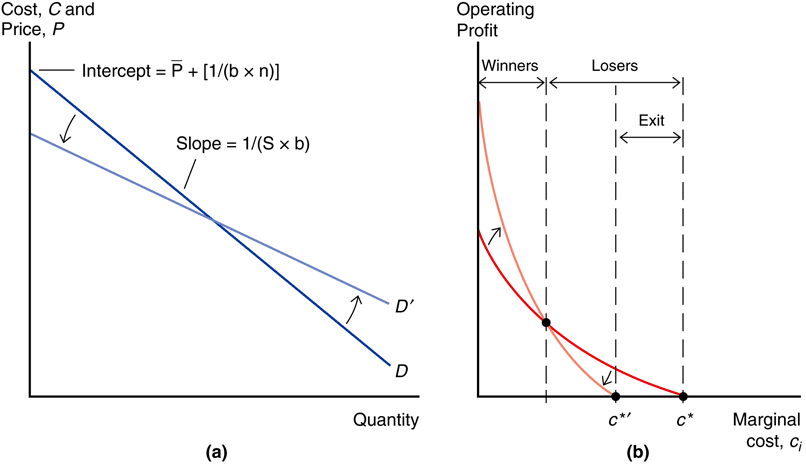 Trade Costs
Most U.S. firms don’t export – they only sell to U.S. customers.
(e.g., in 2002 only 18% of manufacturing firms in the U.S. exported).
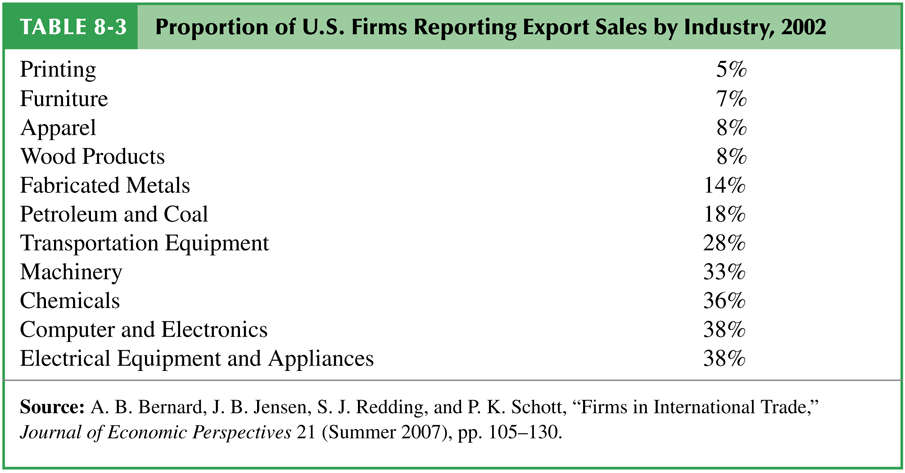 Trade Costs
Even in industries that export much of what they produce (e.g., chemicals, machinery, electronics, transportation), fewer than 40% of firms export.
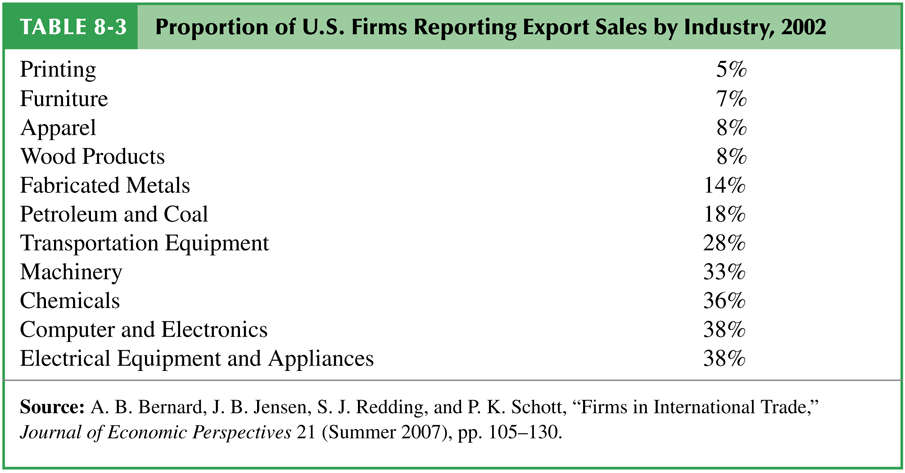 Trade Costs
Trade costs both reduce the number of firms within an industry that export and reduce the volume of exports from firms that still export.
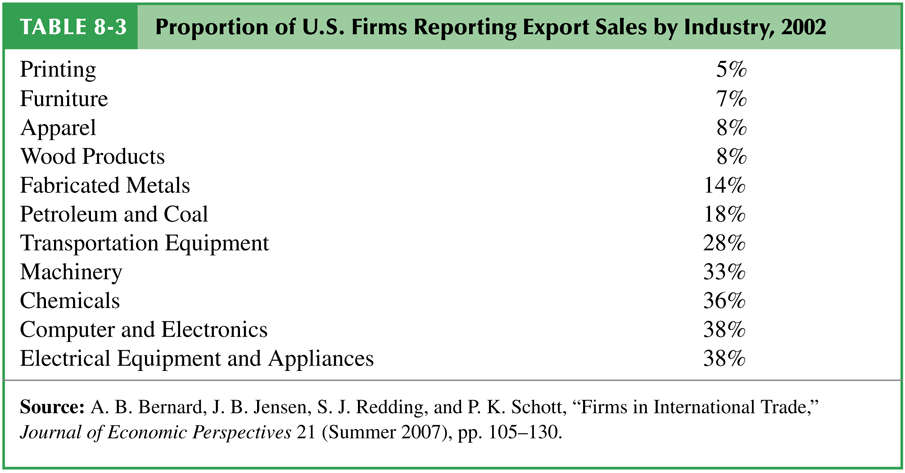 Trade Costs
Fig: 8-8: Export Decisions with Trade Costs
The graph shows that trade costs can price firms out of foreign (export) markets by pushing the cost curve above the demand curve.
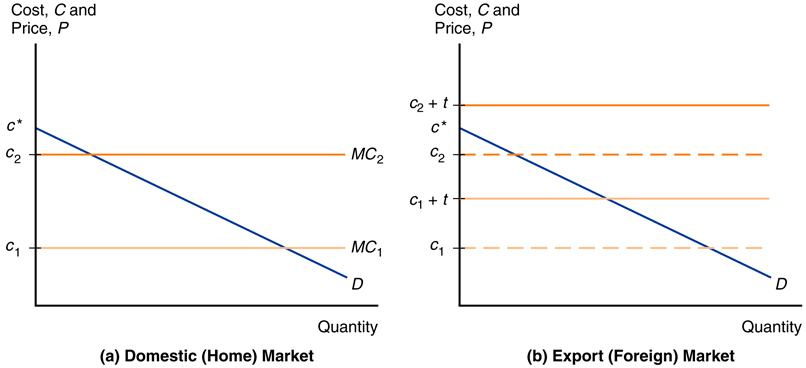 Trade Costs
Fig: 8-8: Export Decisions with Trade Costs
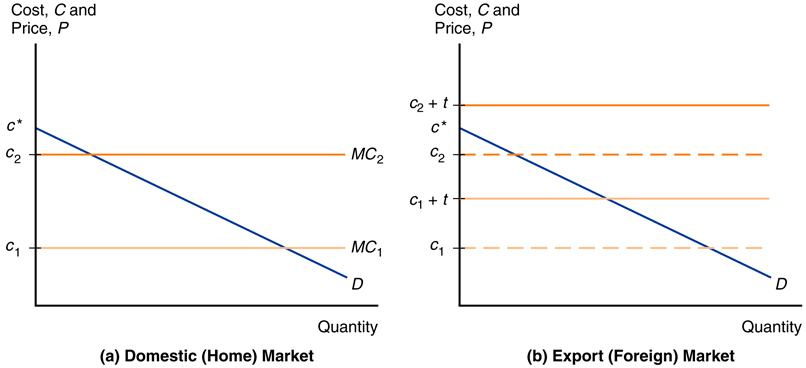 Exporting firms are bigger and more productive than firms in the same industry that do not export.
Trade Costs
Empirical evidence is overwhelming:
U.S. exporting firms are 2x larger on average than non-exporting firms.

The disparity is even larger in Europe.
Fig: 8-8: Export Decisions with Trade Costs
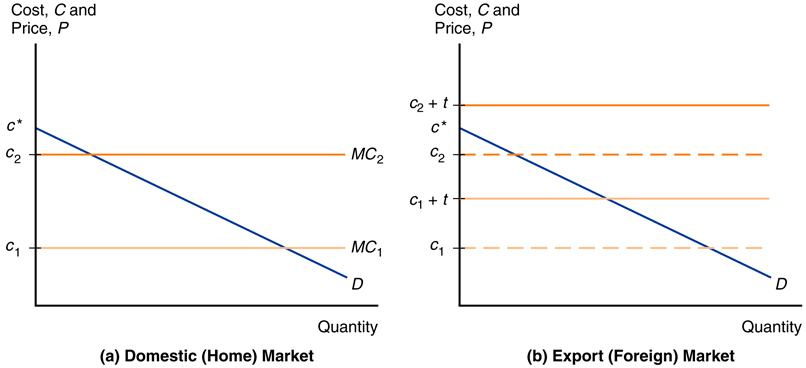 Dumping
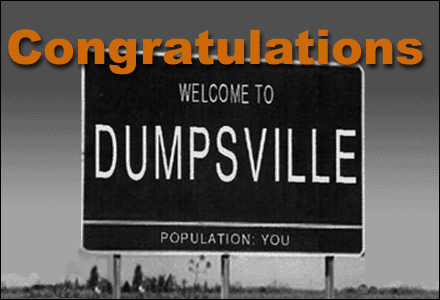 dumping –
setting a lower markup for
exports than domestic sales
Dumping
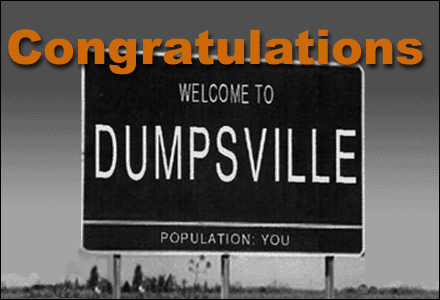 anti-dumping duty –
tax on an import equal to the difference between the actual and “fair” price
(“fair” is the price in the domestic market)
Dumping
A firm with a higher MC sets a lower markup over MC.

Trade costs raise MC.

So exporting firms respond to trade costs by lowering markup for exports.
Fig. 8-6: Performance Differences Across Firms
Fig: 8-8: Export Decisions with Trade Costs
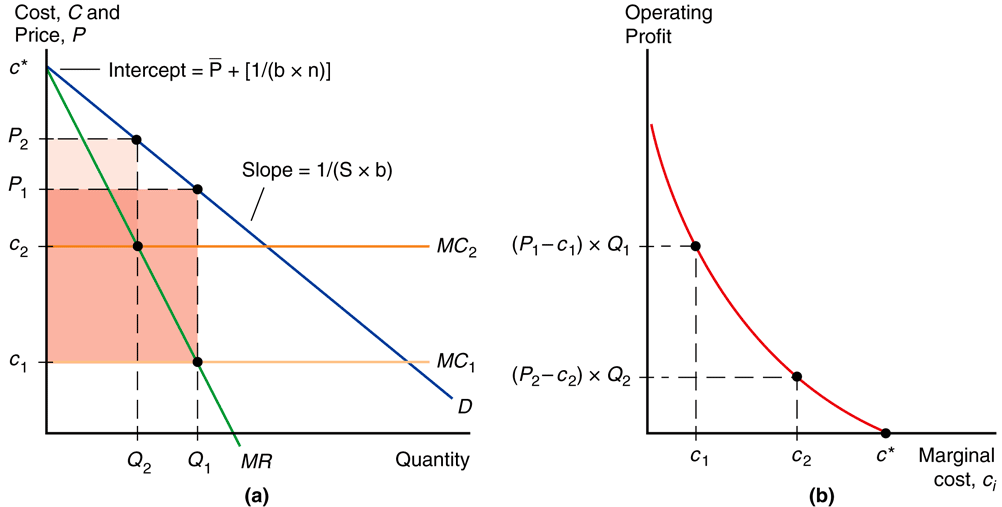 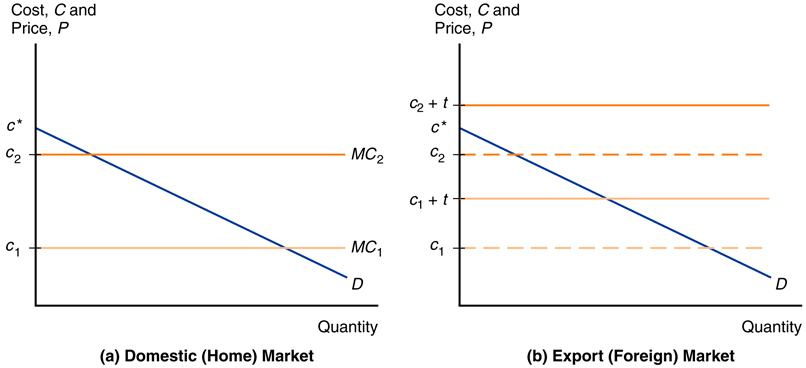 Dumping
Fig. 8-6: Performance Differences Across Firms
Fig: 8-8: Export Decisions with Trade Costs
But this is considered dumping, regarded as an “unfair” trade practice by countries.

Dumping is a profit-maximizing strategy, but it is illegal.
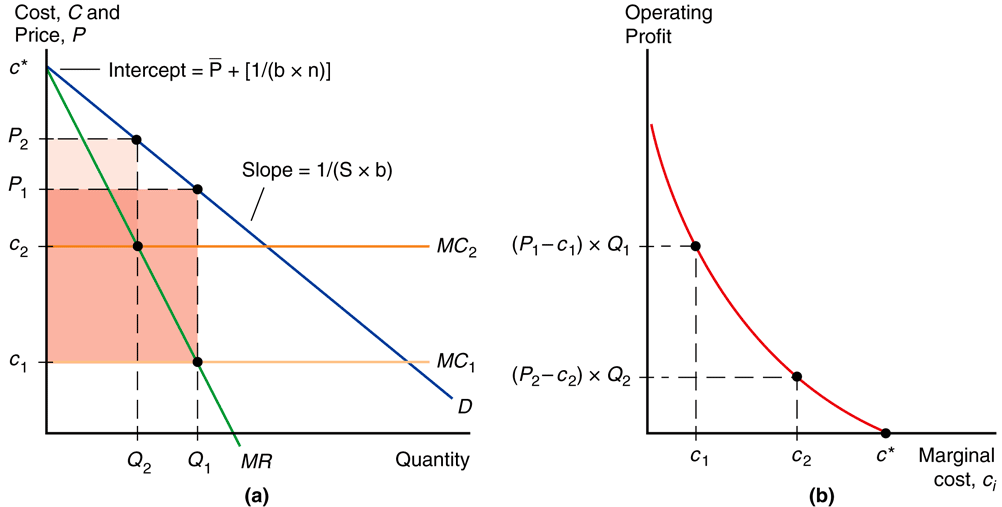 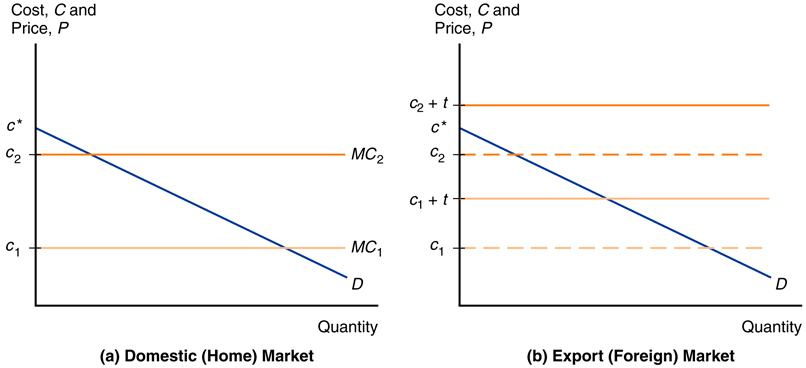 Dumping
A U.S. firm may ask the Commerce Department to investigate if foreign firms are dumping in the U.S.

The Commerce Department may impose an anti-dumping duty to protect the U.S. firm.
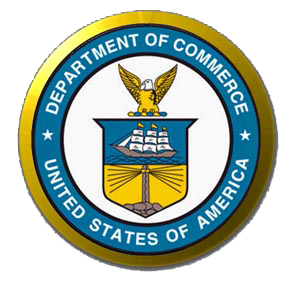 Dumping
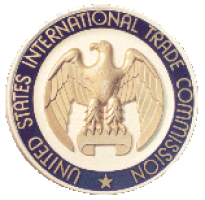 Next the International Trade Commission (ITC) determines if injury to the U.S. firm has occurred or is likely to occur.

If there is no injury, the anti-dumping duty is not imposed.
Dumping
Most economists believe that the enforcement of dumping claims is misguided.

Trade costs naturally induce firms to lower their markups in export markets.

Anti-dumping duties may be used excessively as an excuse for protectionism.
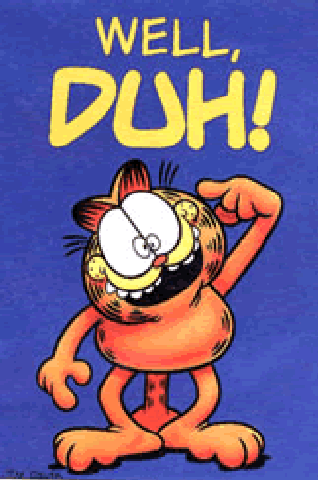 Dumping
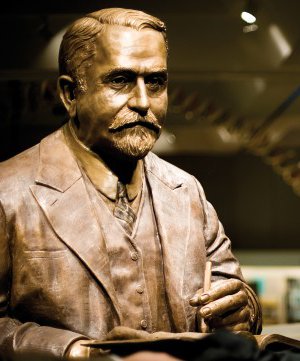 The problematic sort of dumping is a firm selling things below its cost.  This is called predatory pricing.

Dumping means consumers get goods cheaper.
Why is that a bad thing?
Dumping
Predatory pricing is not effective an effective strategy in the free market.

Price discrimination is difficult due to arbitrage opportunities
(like Herbert Dow buying cheap Bromide dumped in America to resell in Europe).
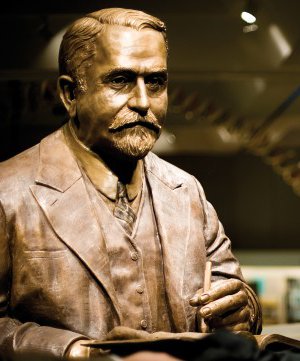 Dumping
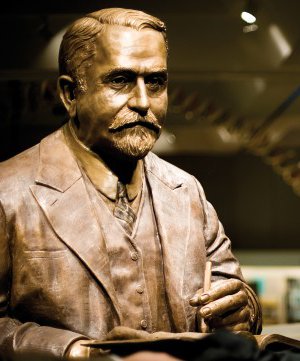 Additionally potential entrepreneurs can wait out a predatory price setting oligopolist, let it burn through money with massive losses, then re-enter the market once the oligopolist stops.
Foreign Direct Investment
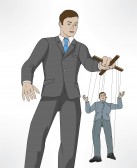 foreign direct investment –
investment in which a firm in one country directly controls or owns a subsidiary in another country
Foreign Direct Investment
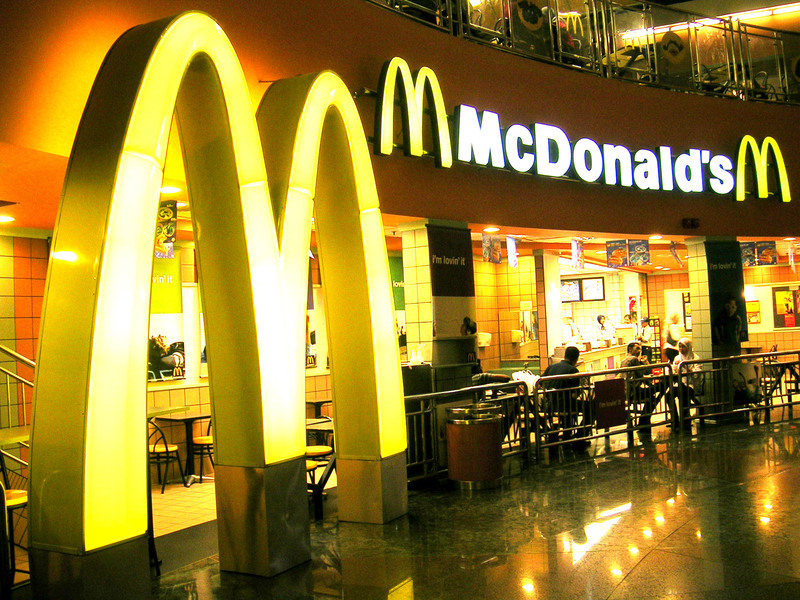 multinational corporation –
a foreign company owns at least 10% of the stock of a subsidiary
Foreign Direct Investment
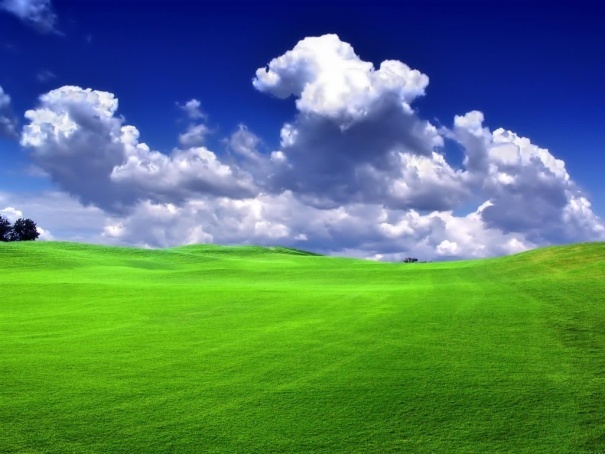 greenfield FDI –
a company builds a new production facility abroad

brownfield FDI –
a domestic firm buys a
controlling stake in
a foreign firm;
cross-border mergers & acquisitions
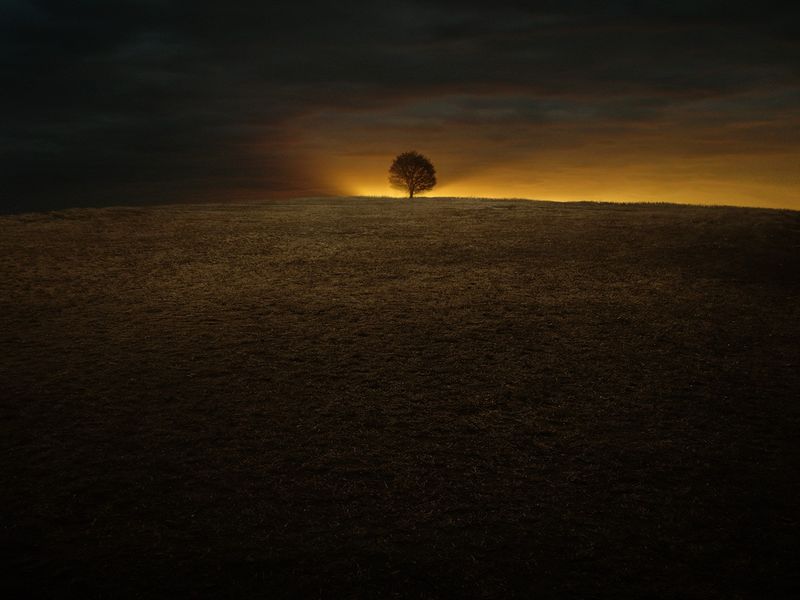 Foreign Direct Investment
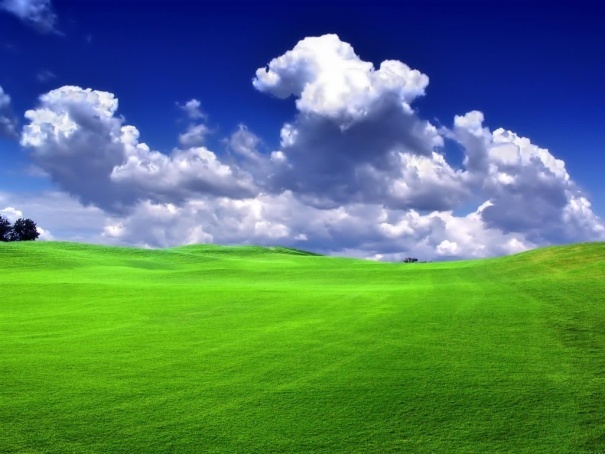 Greenfield FDI has tended to be more stable, while cross-border mergers and acquisitions tend to occur in surges.
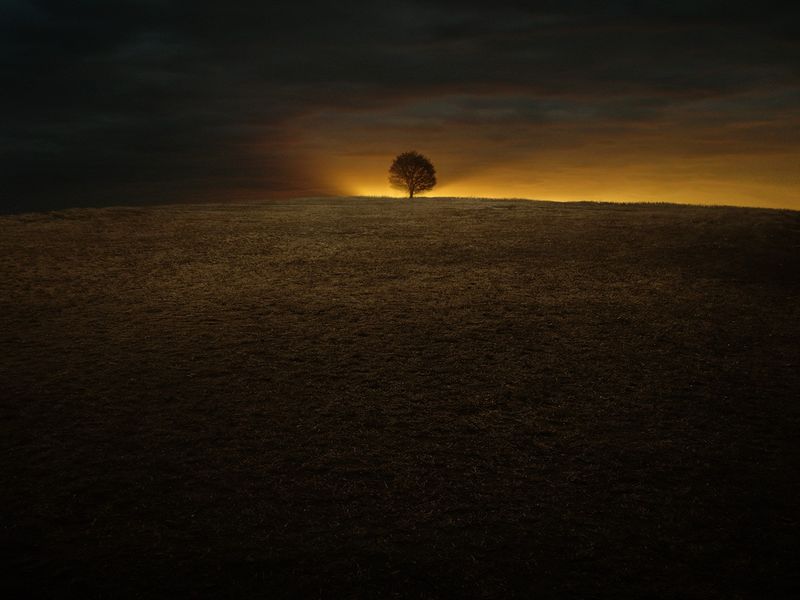 Foreign Direct Investment
Developed countries receive more FDI than developing and transition economies.

The share of FDI flowing to developing and transition countries has been steadily expanding.
Fig. 8-9: Inflows of Foreign
Direct Investment, 1980-2009
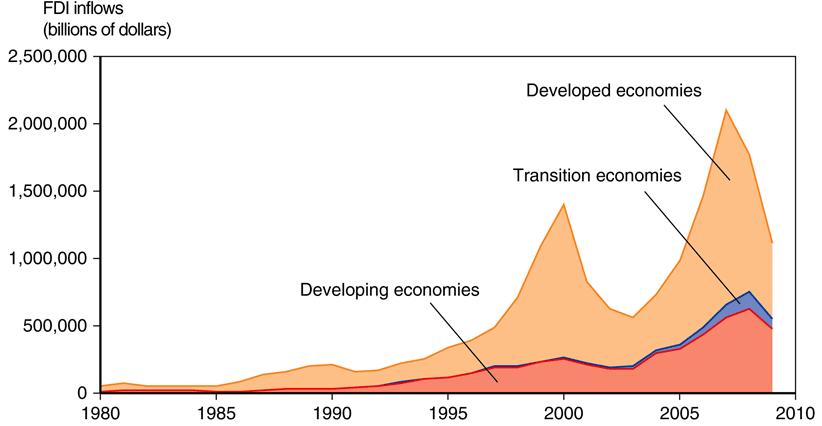 Foreign Direct Investment
horizontal FDI –
the affiliate replicates the
entire production process elsewhere in the world

vertical FDI –
the production chain is broken up, and parts of the production processes are transferred to the affiliate location
Foreign Direct Investment
Vertical FDI is mainly driven by production cost differences between countries (for those parts of the production process that can be performed in another location).
Foreign Direct Investment
Horizontal FDI is driven by flows between developed countries.

The main reason for this type of FDI is to locate production near a firm’s large customer bases (trade and transport costs more important than production cost differences).
Foreign Direct Investment
Fig. 8-10: Outward Foreign Direct Investment
for Top Countries, 2007-2009
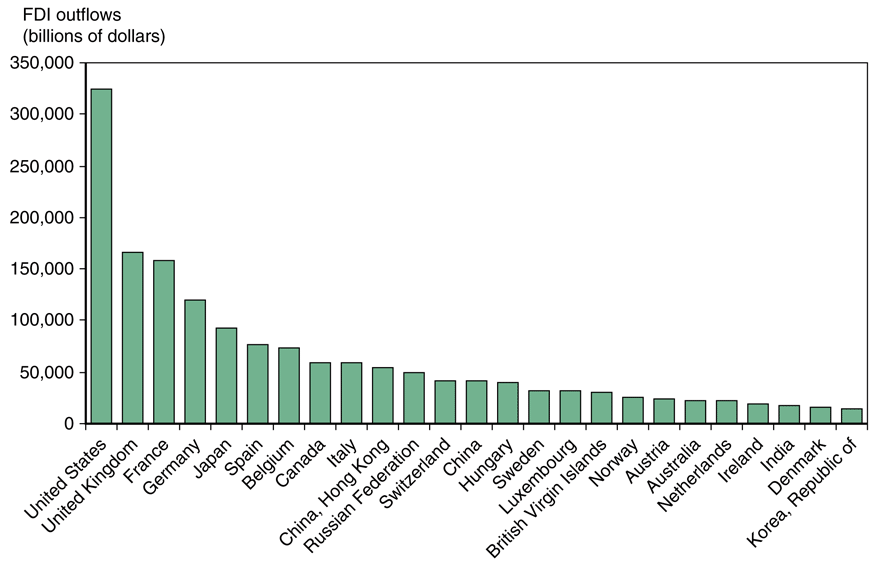 Foreign Direct Investment
Firms face a proximity-concentration trade-off.

High trade costs incentivize locating near customers (FDI). 

Increasing returns to scale in incentivize concentration in fewer locations (exporting).
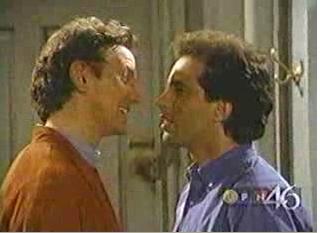 Foreign Direct Investment
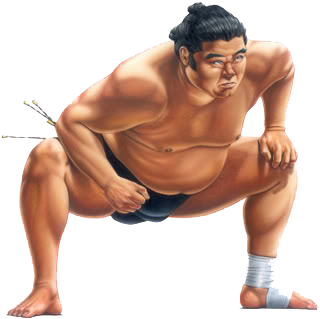 Multinationals tend to be much larger and more productive than other firms in the same country
(even exporters) .
Foreign Direct Investment
The horizontal FDI decision involves a t & F trade-off.

If tQ > F, build a plant abroad.
If tQ < F, export.

t ≡ export cost per unit
F ≡ fixed cost of FDI plant
Q ≡ amount exported
Foreign Direct Investment
The horizontal FDI decision involves a cost savings & fixed cost trade-off.

Cost savings can come from comparative advantages like cheaper labor.  If the savings from relocating a line exceeds the fixed cost of the new plant, then relocate.
Foreign Direct Investment
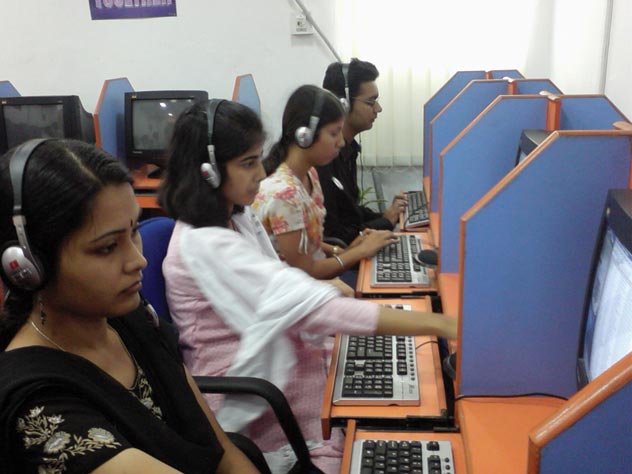 outsourcing (offshoring) –
a firm contracts with an independent firm to produce in the foreign location
Foreign Direct Investment
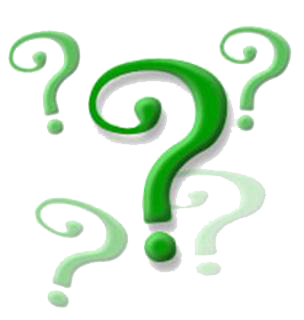 Firms face both location and internalization decisions.

location decision –
where (country) to produce?

internalization decision –
keep production in one firm,
or produce by separate firms?
Foreign Direct Investment
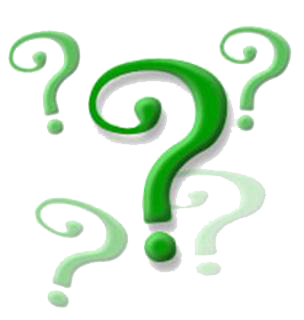 Internalization occurs when it is more profitable to conduct transactions and production within a single organization.

reasons
technology transfers
vertical integration
Foreign Direct Investment
Technology transfers
Transfer of knowledge or technology may be easier within a single organization.

Why?
Weak patent/property rights.
Hard to sell knowledge.
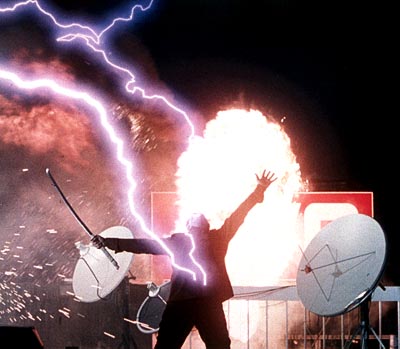 Foreign Direct Investment
vertical integration –
consolidation of different stages of a production process

Consolidating an input within a firm can avoid holdup problems.

But an independent supplier could benefit from economies of scale with many clients.
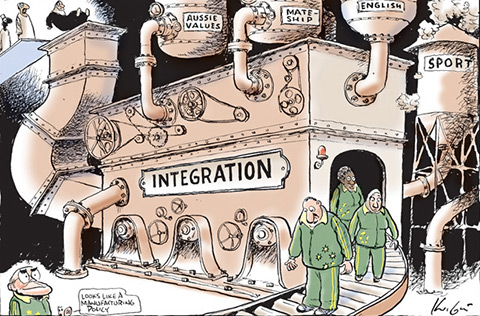 Foreign Direct Investment
Welfare

Relocating production (or parts of production) to take advantage of cost differences leads to overall gains from trade.
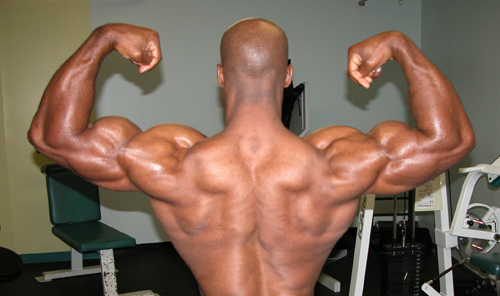